Nemi szervek anatómiája és szövettana
Durst Máté

(Szabó Klaudia)
Nemi szervek differenciálódása (segédlet)
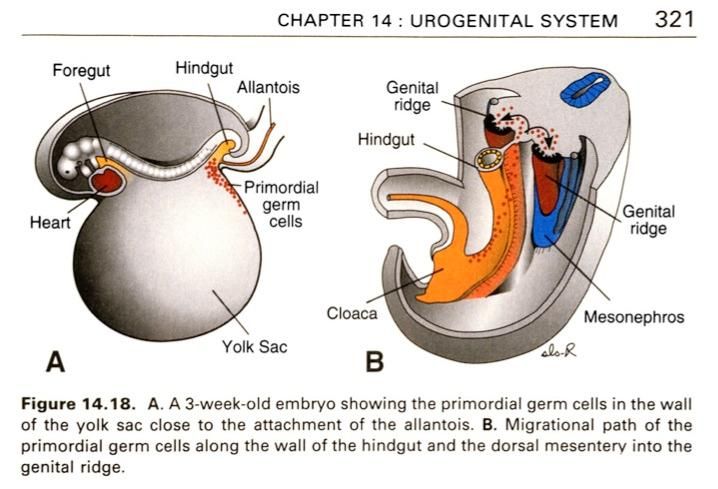 Nemi szervek differenciálódása (segédlet)
Réthelyi, Szentágothai: Funkcionális anatómia
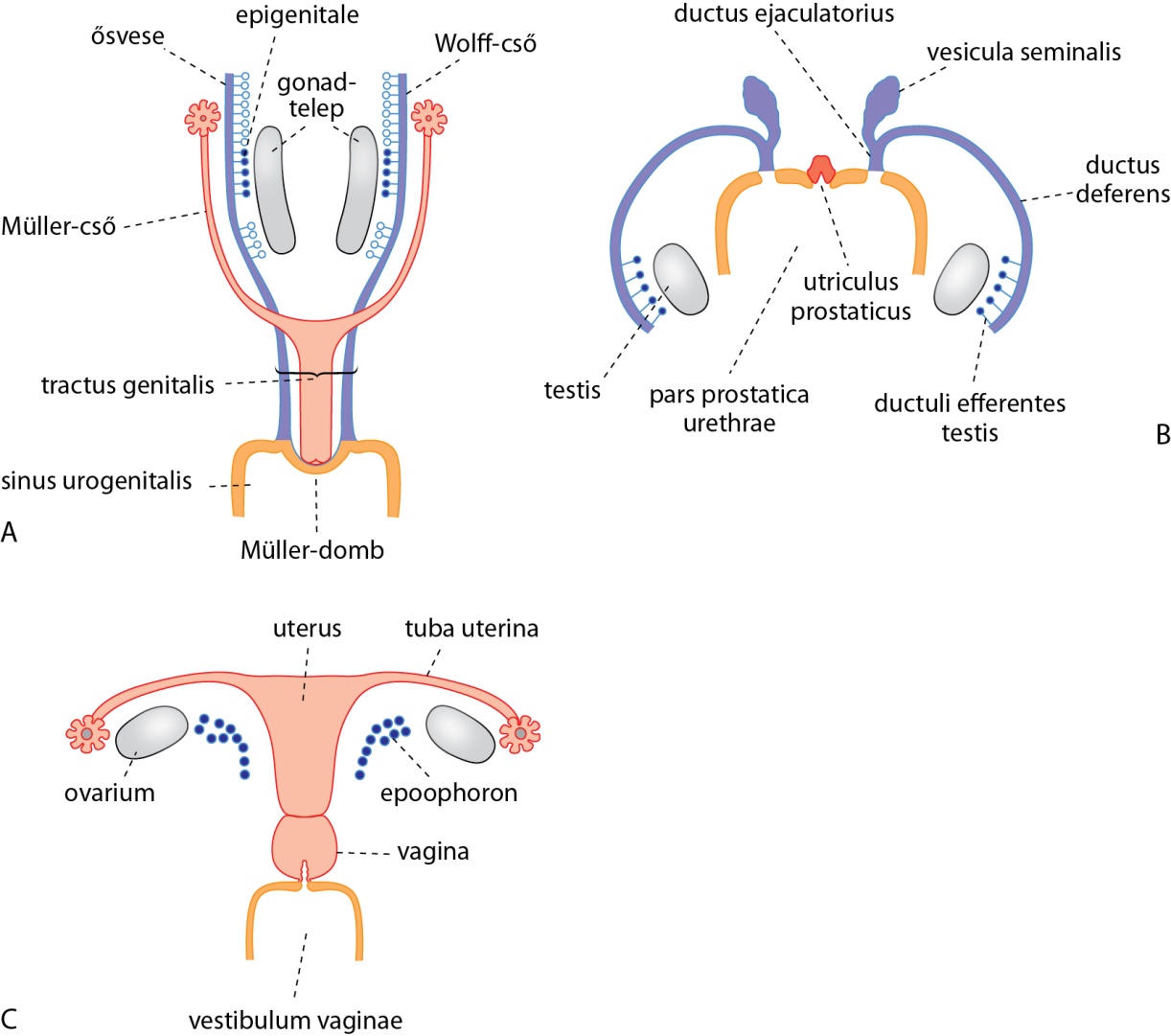 Férfi: Wolff-cső:  ductus epididymidis, ductus deferens, ductus ejaculatorius
Nő: Müller-cső: petevezeték, méh
(vagina: másodlagosan, hámtelepből)
Organa genitalia masculina
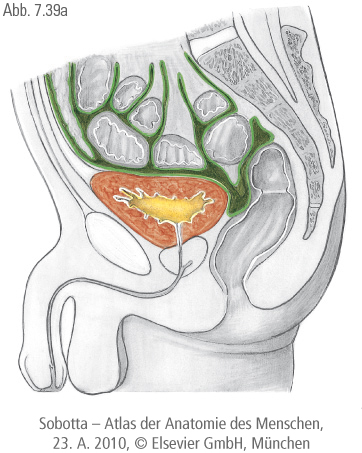 Férfi nemi szervek
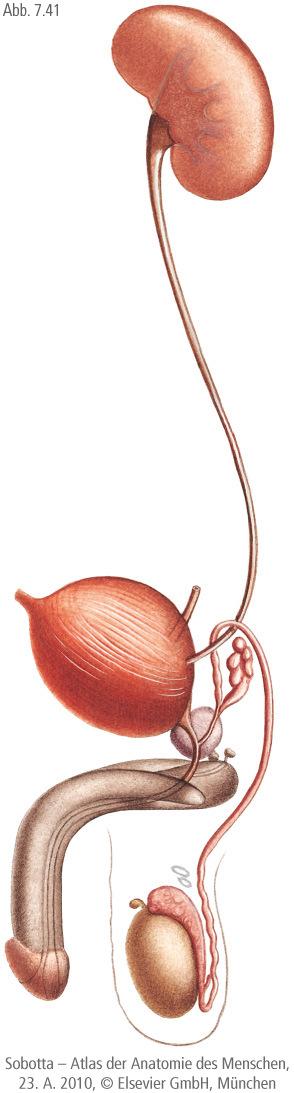 (Húgyhólyag)
Belső

ondóhólyag (vesicula seminalis)

dülmirigy (prostata) 

ondóvezeték (ductus deferens)

mellékhere (epididymis)

here (testis)
Külső

Hímvessző (penis)

Herezacskó (scrotum)
[Speaker Notes: Gonádok: herék
Ivarsejtek továbbítására szolgáló rendszer
Járulékos mirigyek
Kopulációs szerv]
Here, mellékhere, ondóvezeték, ondóhólyag, prosztata
Belső nemi szervek
Here és mellékhere (testis és epididymis)
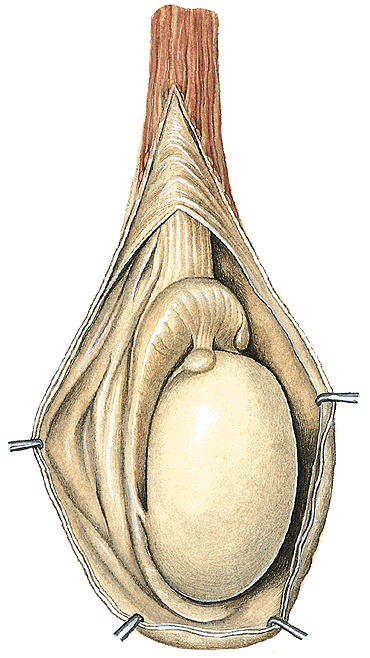 ondózsinór –   
funiculus spermaticus
caput epididymidis
testis:
	4-5 cm hosszú
	szilva alakú
corpus epididymidis
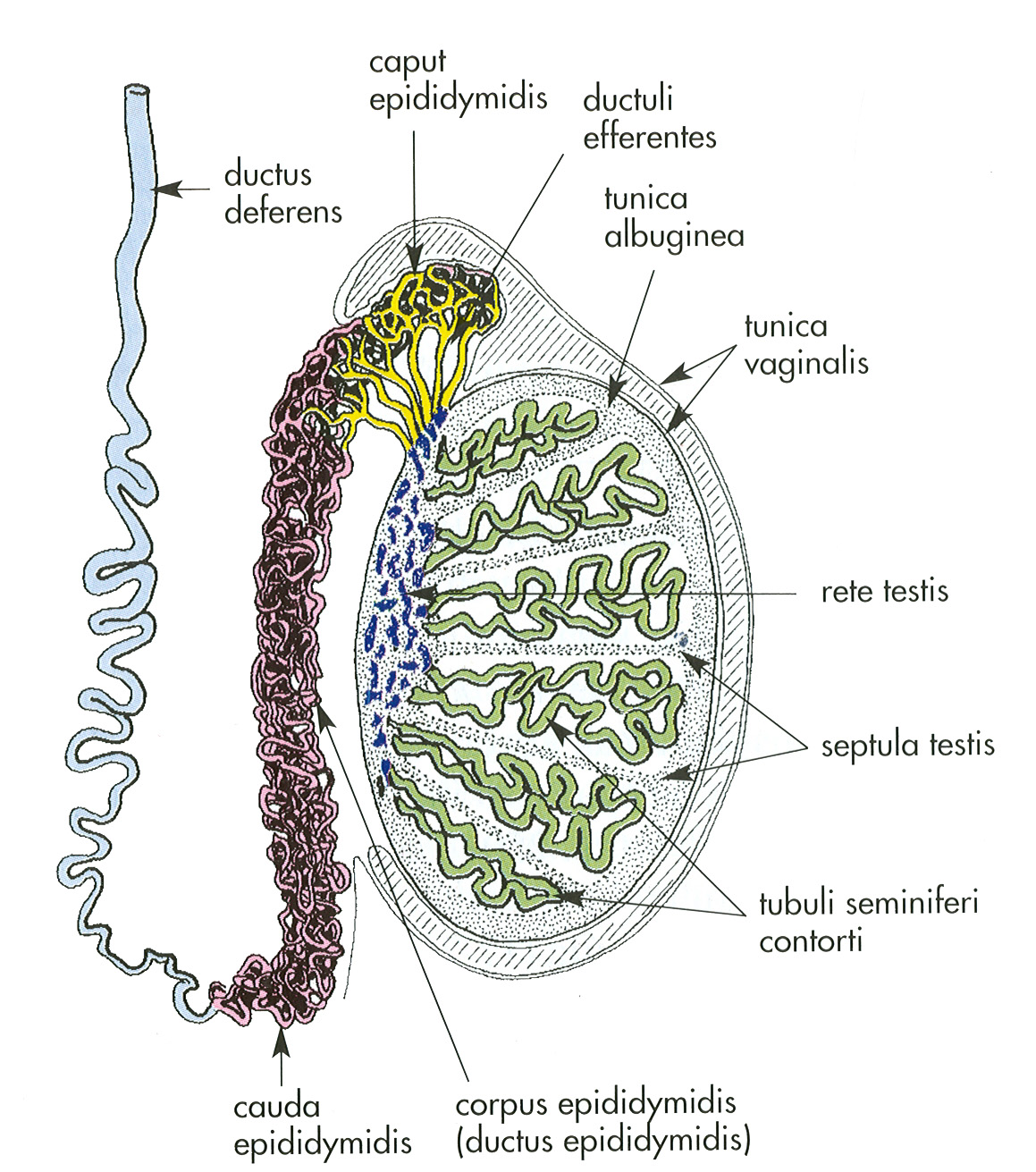 Here (testis)
Mediastinum testis: hátsó felszín, herébe belépő és onnan kilépő képletek

Szövettana:

Tunica albuginea: tömött rostos kötőszövet

Septula testis: a tokból kisugárzó kötőszövetes septumok, a herelebenykéket  (lobulus) választja el egymástól

Tubuli seminiferi contorti: a lebenykékben található kanyarulatos csatornák, csírahám béleli: Sertoli-sejtek + spermium előalakok

Tubuli seminiferi recti: az előző csatornák rövid, egyenes folytatása, egyrétegű hengerhám borítás

Rete testis: az előző csatornák hálózatos folytatása, alacsony köbhám
Here (testis)
A ductuli seminiferi contorti kanyarulatos csatornáiban zajlik a spermatogenezis. Falát Sertoli-sejtek alkotják. A Sertoli-sejtek nyúlványai között találjuk a spermiumok korai sejtalakjait:

stádium: spermatogonium

stádium: primer spermatocyta

stádium: szekunder spermatocyta

stádium: spermatida

stádium: spermium

Leydig-sejtek: tesztoszteron termelnek
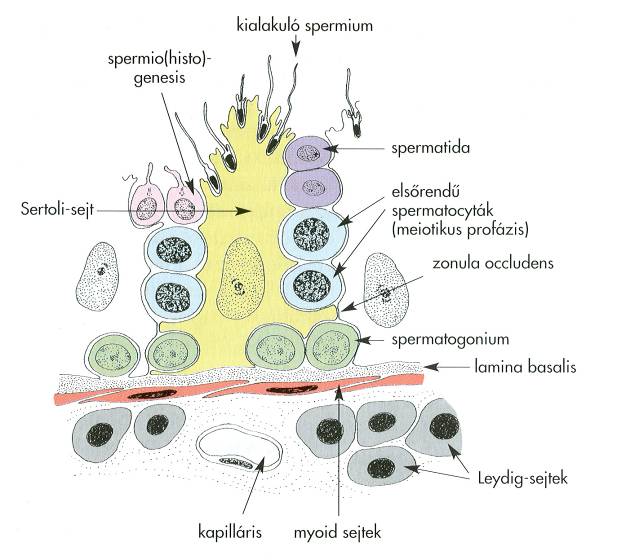 [Speaker Notes: Sertoli-sejtek: dajkasejtek
Spermatogonium: lamina basalison helyezkedik el, 4 mitotikus osztódást követően lesz belőle I. spermatocyta
spermatocyta: azok a sejtek, amelyek meiotikus osztódásba kezdenek, nem válnak teljesen szét, összekötő citoplazma hidak vannak köztük
Spermatocyta: meiózis első főszakasza után keletkeznek
Spermatida: haploid sejtek, amelyek nem osztódnak tovább, belépnek a spermiogenezis folyamatába
Spermiumok: végső sejtalakok
Leidig-sejtek: tesztoszteront termelnek, kötőszövetben helyezkednek el]
Tubuli seminiferi contorti
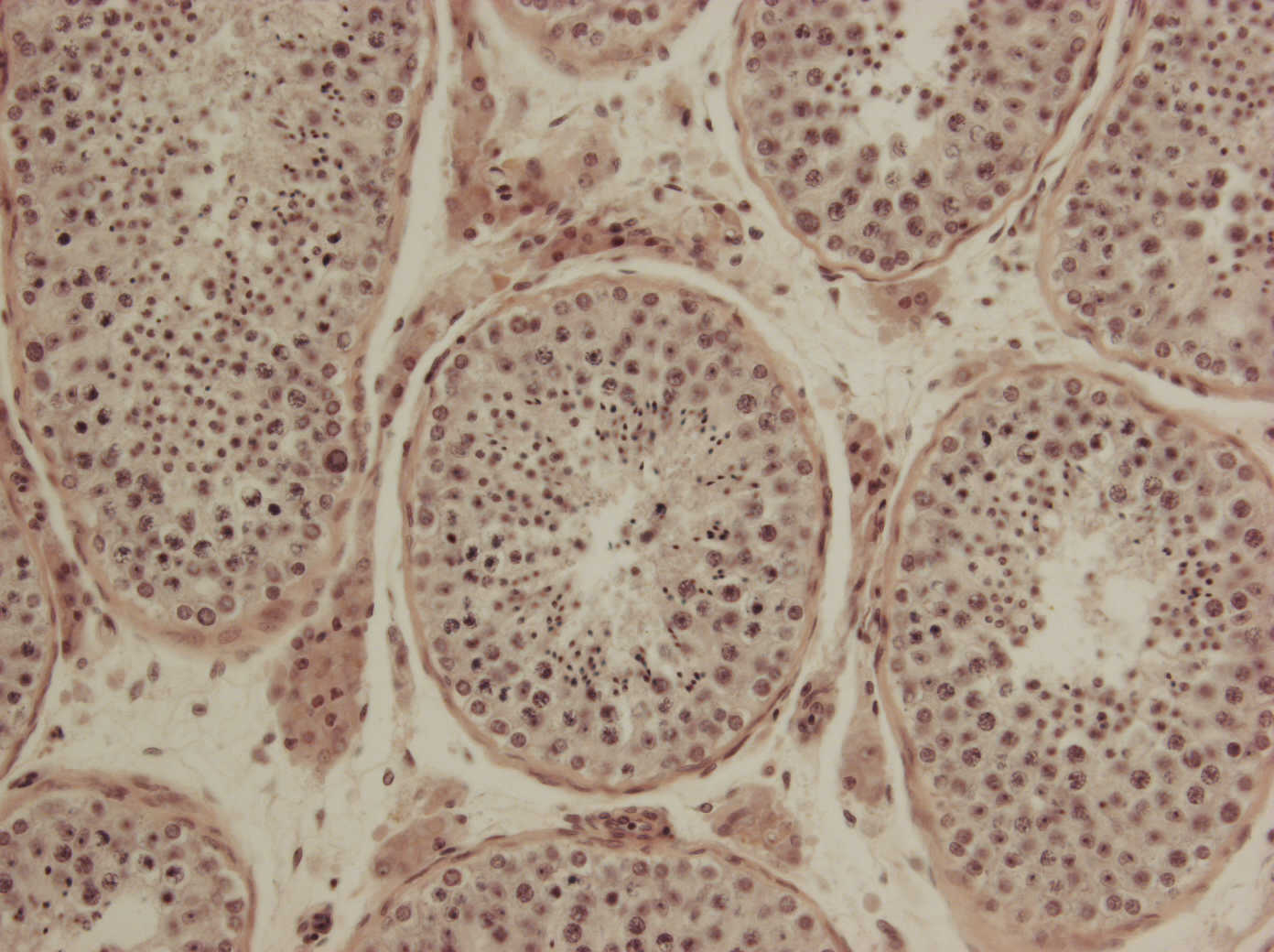 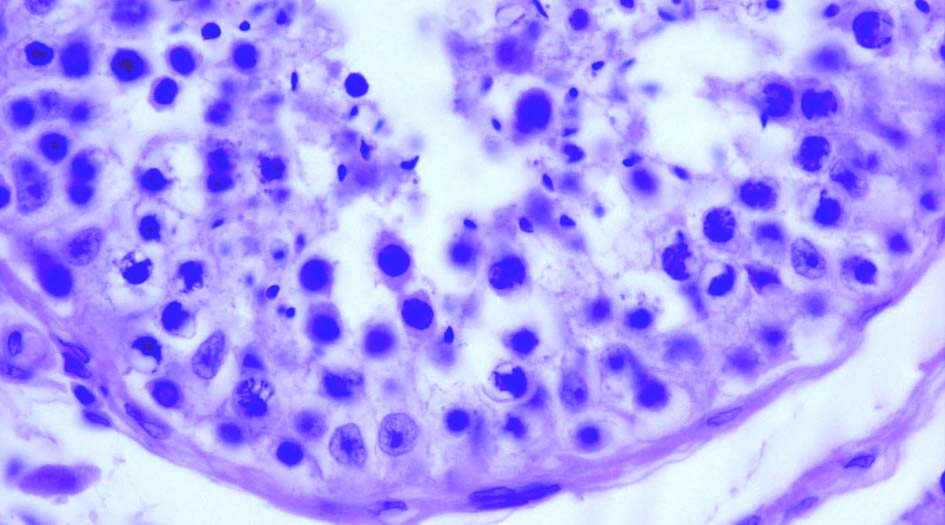 Spermiogenezis
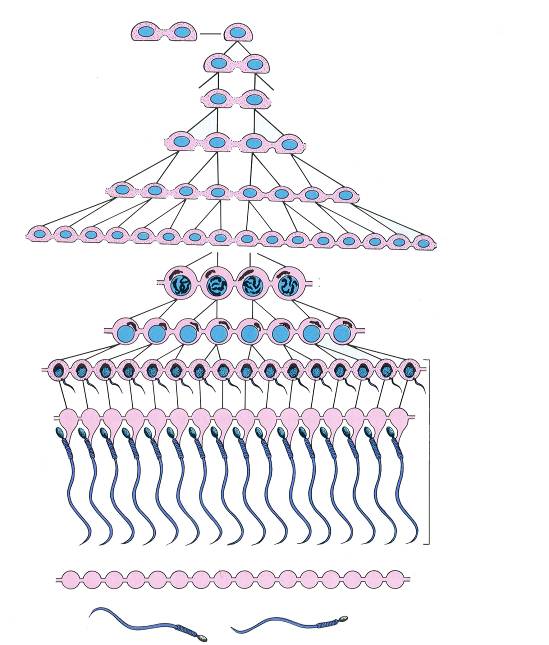 A típusú spermatogonium (2N, 2C)
Spermatocitogenezis
B típusú spermatogonium (2N, 4C)
primer spermatocyta (2N, 4C)
Meiosis
szekunder spermatocyta (1N, 2C)
spermatida (1N, 1C)
Spermiohisztogenesis
spermium (1N, 1C)
[Speaker Notes: Spermiohistogenesis: a spermatidák már nem osztódnak, komplex, differenciálódási folyamaton mennek keresztül, amely során spermiumokká válnak és a tubulus lumenébe kerülnek. A magjuk kondenzálódik, az acrosoma kialakul, farok képződik.]
Spermium
Fej
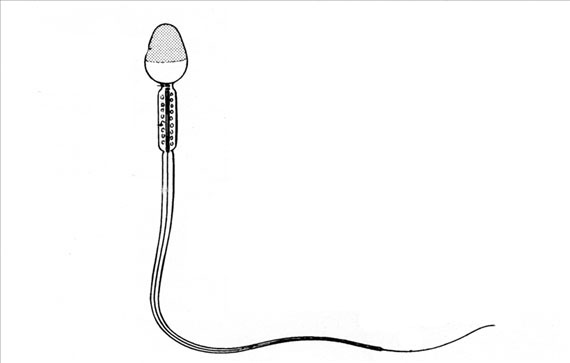 Nyak
Összekötő szakasz
Farok (fődarab)
Farok (végdarab)
A here (testis vérellátása)
a. testicularis: aorta ága, a 2. lumbalis csigolya magasságából ered
vénás elvezetése: plexus pampiniformis (v. testicularis hálózata) a jobb oldalon a v. cava inferiorba, bal oldalon a v. renalisba ömlik
Plexus-jelleg: a herét elhagyó hűvösebb vér lehűti a herét megközelítő arteria vérét
az a. és v. testicularis az ondózsinórban (funiculus spermaticus) éri el/hagyja el a herét
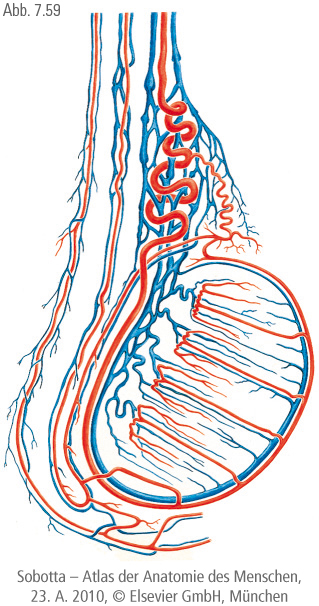 Mellékhere (epididymis)
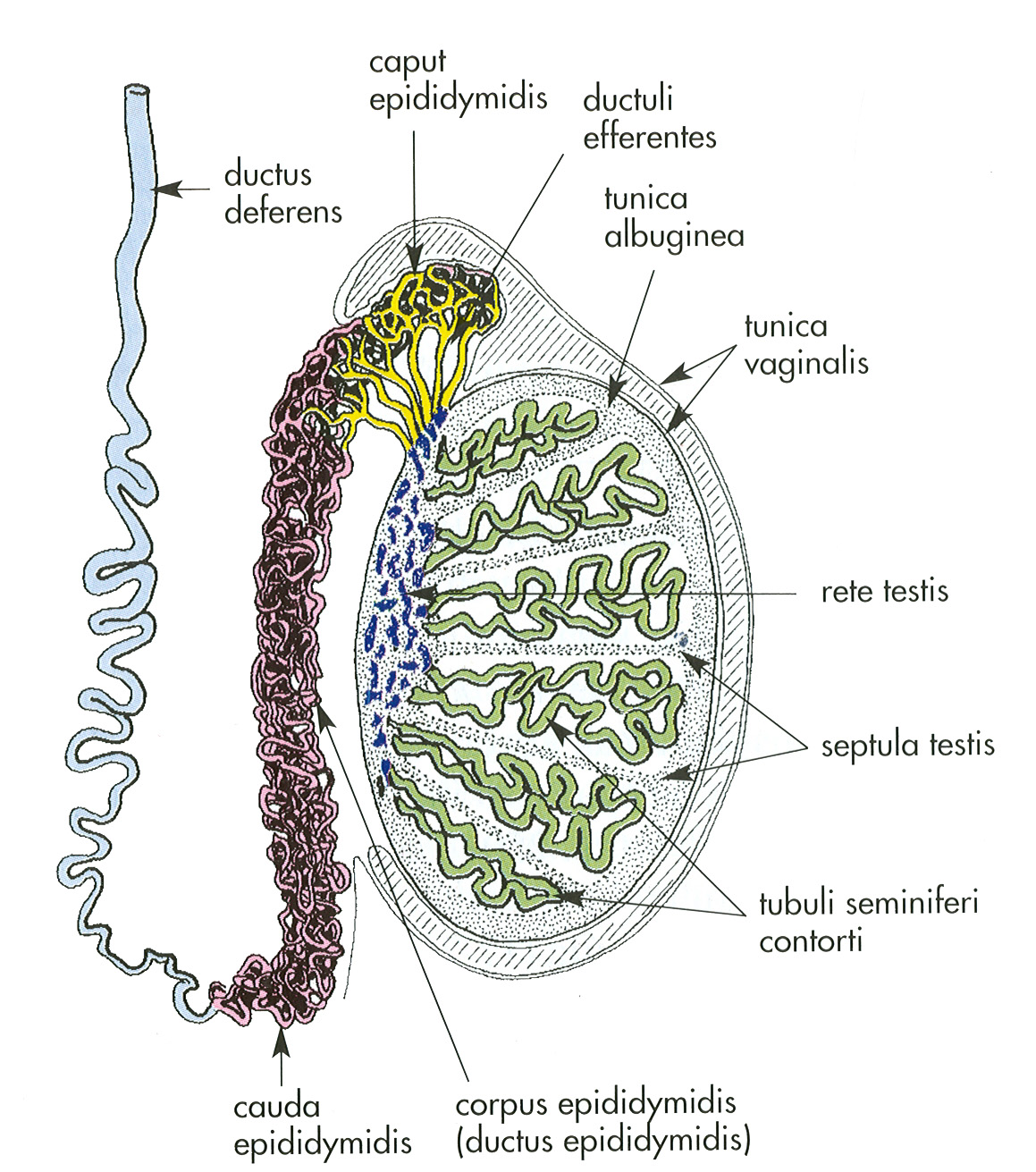 A here hátsó felszínén helyezkedik el, félhold alakú.
Részei
Caput epididymidis a here felső pólusán található fej
Corpus epididymidis (test)
Cauda epididymidis (farok)

Szövettana
Ductuli efferentes: szabálytalan hám borítja a lumenét, több csatorna!
Ductus epididymidis: az előző csatornák folytatása a mellékherében, hámja szabályos, egyenletes felszínű, kétmagsoros hengerhám sejtfelszíni stereociliumokkal
Folytatása az ondóvezeték (ductus deferens)
a hám alatt simaizom réteg található
[Speaker Notes: Ductuli efferentes: szabálytalan lumen, feladata a Sertoli sejtek által termelt testicularis folyadék visszaszívása, amely a ductus epididymidis területén fejeződik be
Ductuli epididymidis: szabályos lumen, többmagsoros hengerhám sztereociliumokkal, feladata: széteső spermiumok bekebelezése, spermiumok éréséhez szükséges biológiai anyagok termelése, spermiumok tárolása]
Ductuli efferentes testis
Ductus epdidymidis
Mellékhere
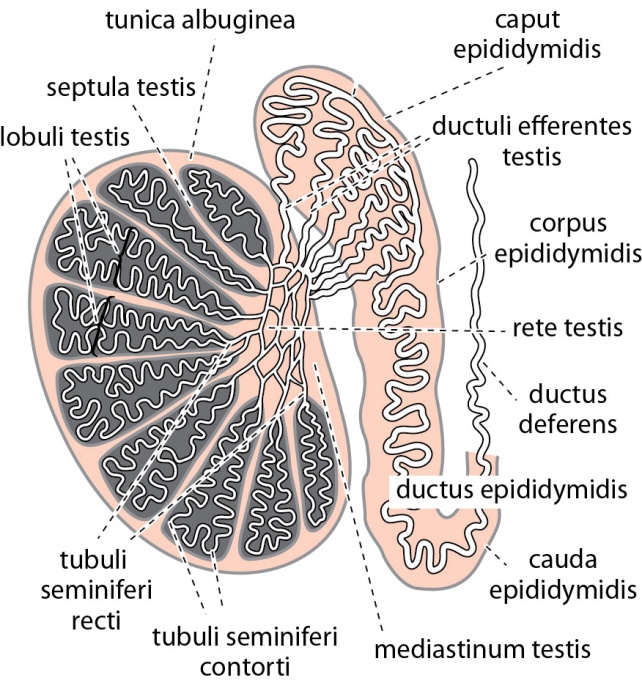 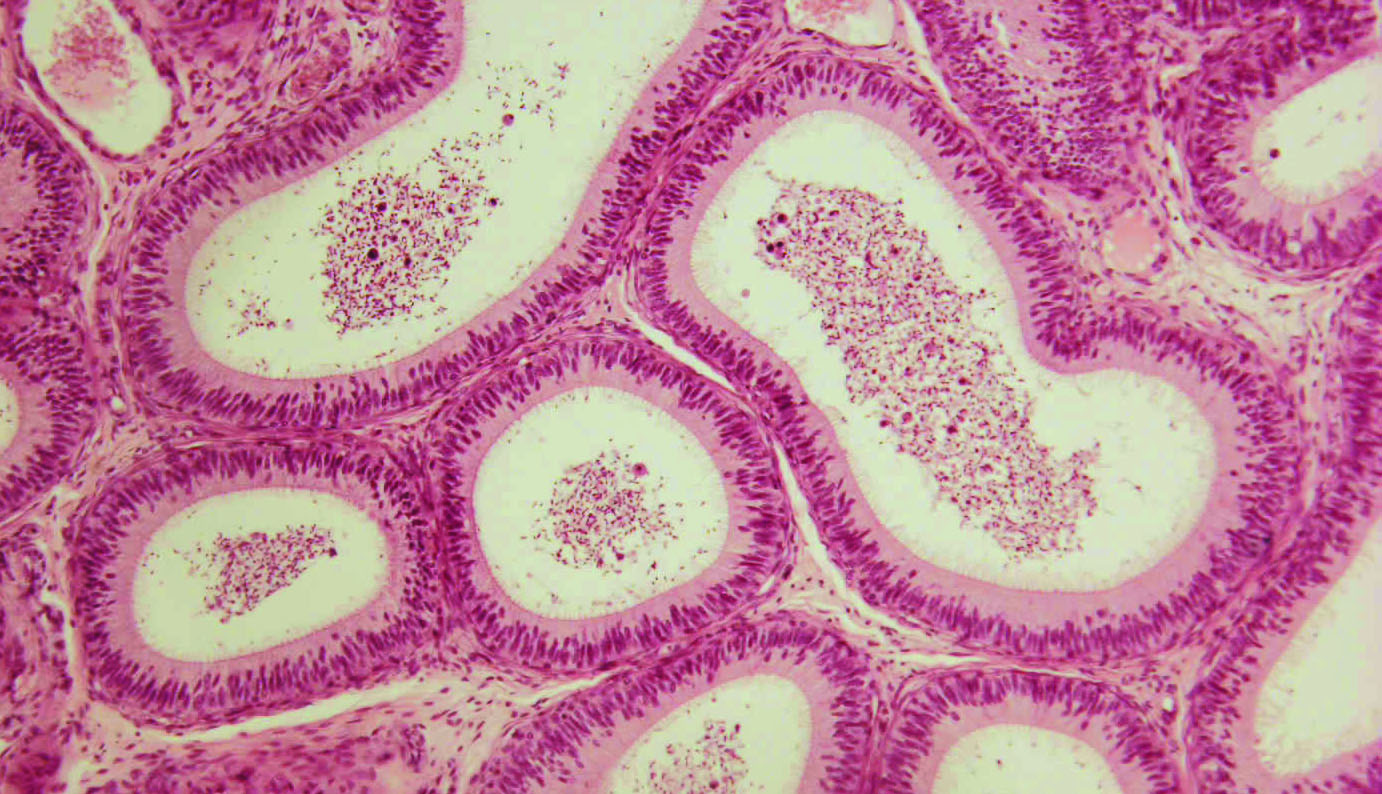 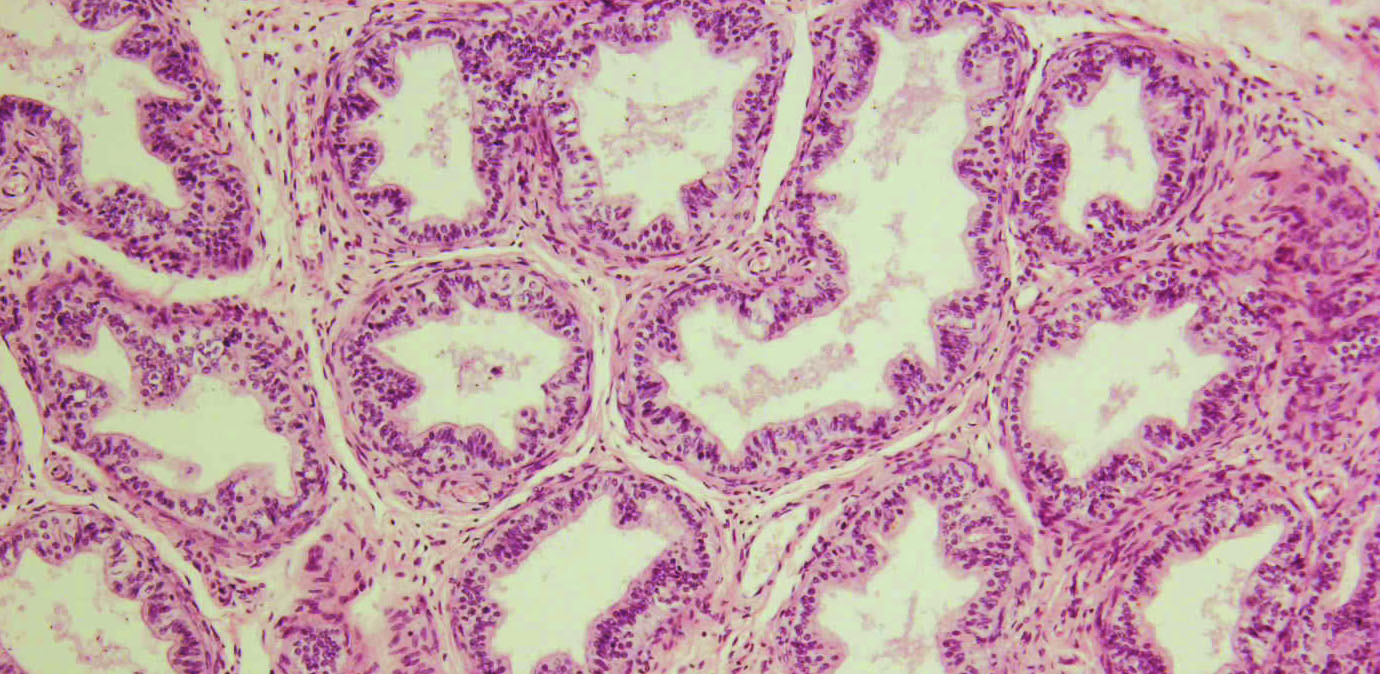 Herezacskó rétegei
A hasüreg falának kitüremkedései.
Herezacskó (scrotum) bőre

Tunica dartos: kötőszövet, lemeze kettéválasztja a scrotum üregét

Fascia spermatica externa: külső ferde hasizom izompólyájának kitüremkedése

Musculus cremaster: haránt hasizomból és részben a külső ferde hasizomból származó izomnyalábok

Fascia spermatica interna: hasfal belső rétegét képző izompólya kitüremkedése

Tunica vaginalis: a here leszállása előtt, a hashártya egy részének (processus vaginalis) lenyúlása a herezacskóba
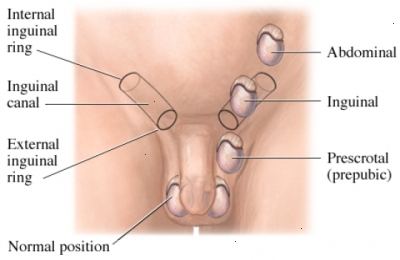 Ondózsinór (funiculus spermaticus)
A herék hátsó pólusáról indul. A lágyékhajlatban fut felfelé, majd a has izmai között található lágyékcsatornán áthaladva belép a hasüregbe. Innen az egyes alkotórészei különböző irányokban haladnak tovább, a funiculus spermaticus, mint egység megszűnik.

Tartalma:
a. és v. testicularis
a. és v. ductus deferentis
ductus deferens
Idegek
nyirokerek
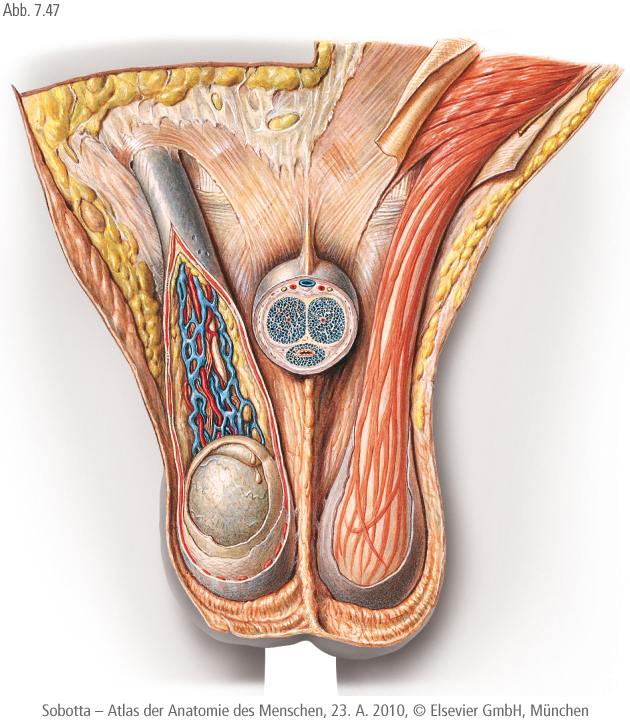 Ondóvezeték (ductus deferens)
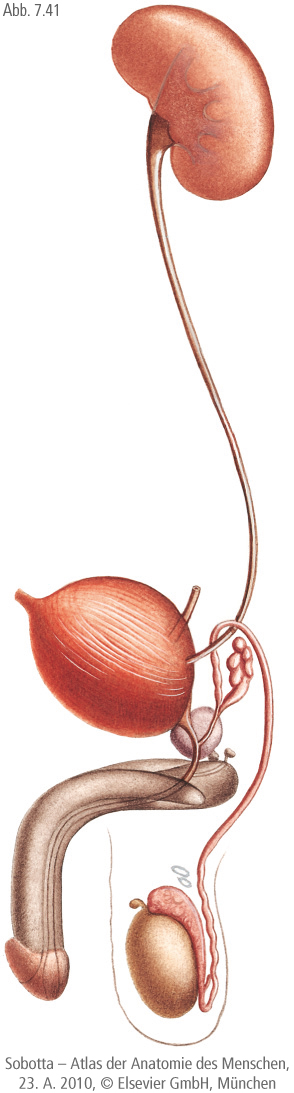 A mellékherétől a prostatáig húzódó cső.
A funiculus spermaticus (az ereket és idegeket tartalmazó ondózsinór) részeként fut felfelé, majd a lágyékcsatornán (canalis inguinalis) keresztül bekerül a kismedencébe. Kiszélesedett szakasza (ampulla) a húgyhólyag fundusához halad, majd a hólyag és az húgyvezeték (ureter) között az ondóhólyag (vesicula seminalis) medialis oldalán egyesül annak kivezető csövével. Együttesen alkotják a ductus ejaculatoriust.

Hámja kétmagsoros, majd többmagsoros hengerhám.
Izomrétege vastag, három rétegű.

Vasectomia: ductus deferens lekötését jelenti.
Vasovasostomia: ductus deferens átjárhatóságának helyreállítása.
urether
húgyhólyag
vesicula seminalis
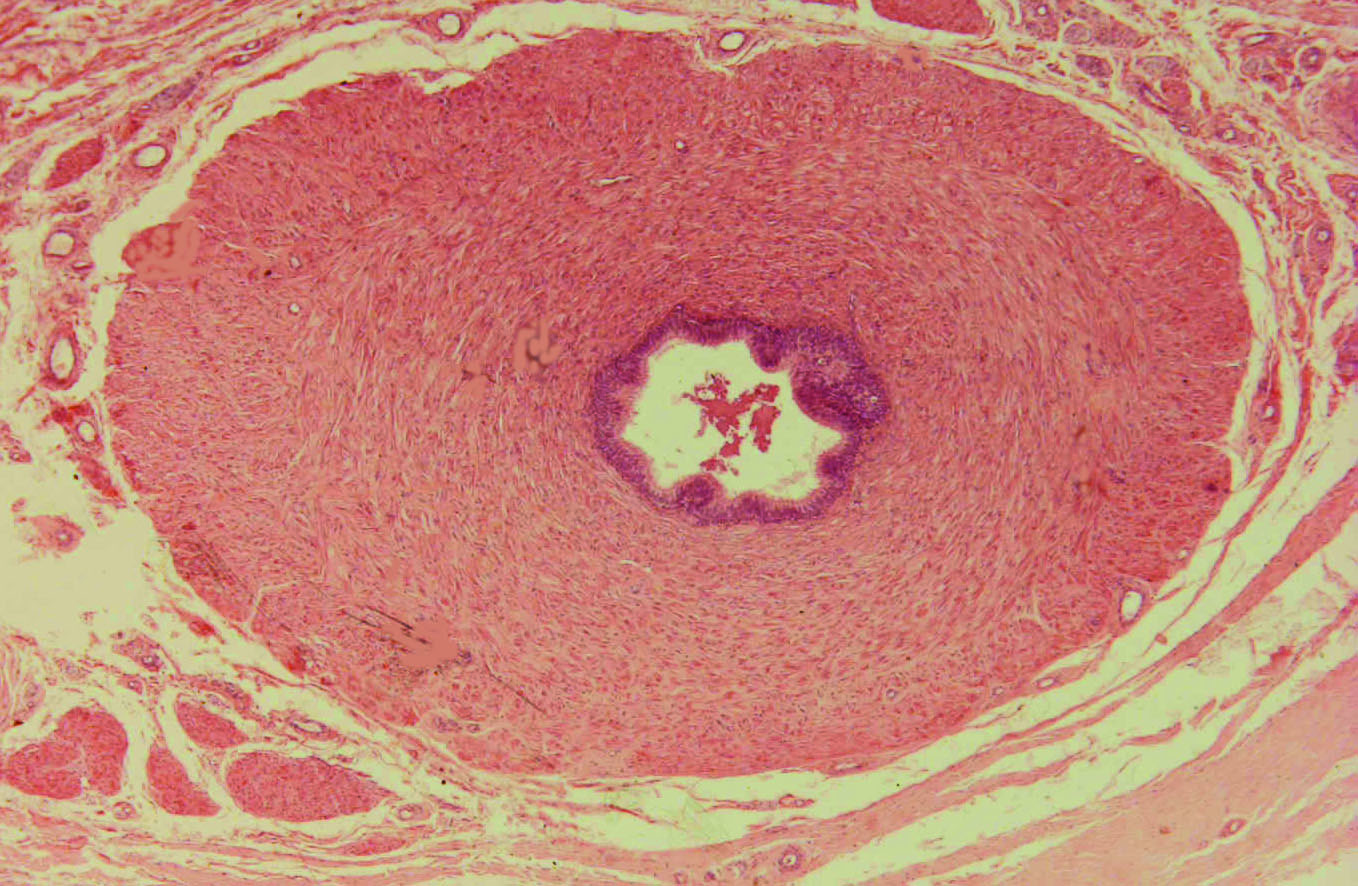 ductus ejaculatorius
ductus deferens
[Speaker Notes: Funkciója: spermiumok továbbítása az ejakuláció során.]
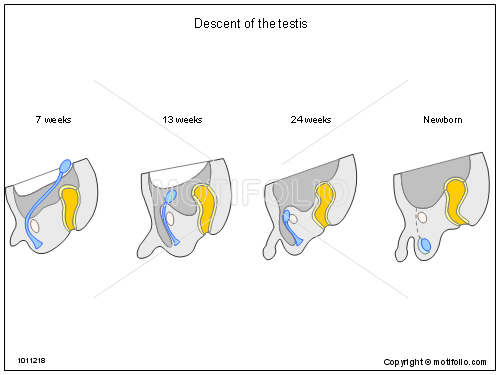 A here leszállása
Ondóhólyag (vesicula seminalis)
Hosszúkás járulékos, páros mirigy, a ductus deferens kitüremkedéseként alakult ki. Mögötte rectum. Kivezetőcsöve (ductus excretorius) a ductus deferenssel a ductus ejaculatoriust alkotja.

Hámja többmagsoros köb/hengerhám. Simaizom fala vékony.

Bázikus váladéka az ejakulátum 70%-át adja, amely
a spermiumok mozgásához szükséges anyagokat 
(fruktóz, aminosavak, C-vitamin, prosztaglandinok)
adja.
ductus deferens
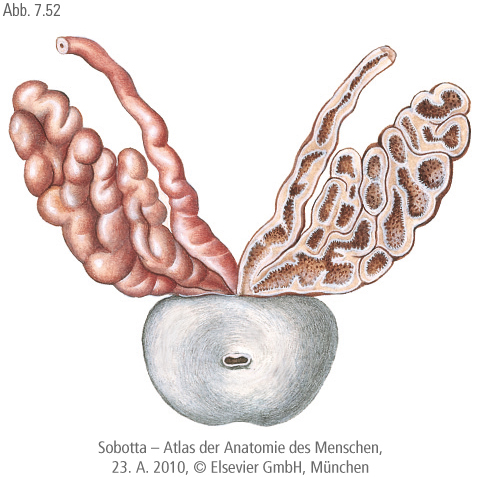 vesicula seminalis
prostata
Ondóhólyag szöveti képe
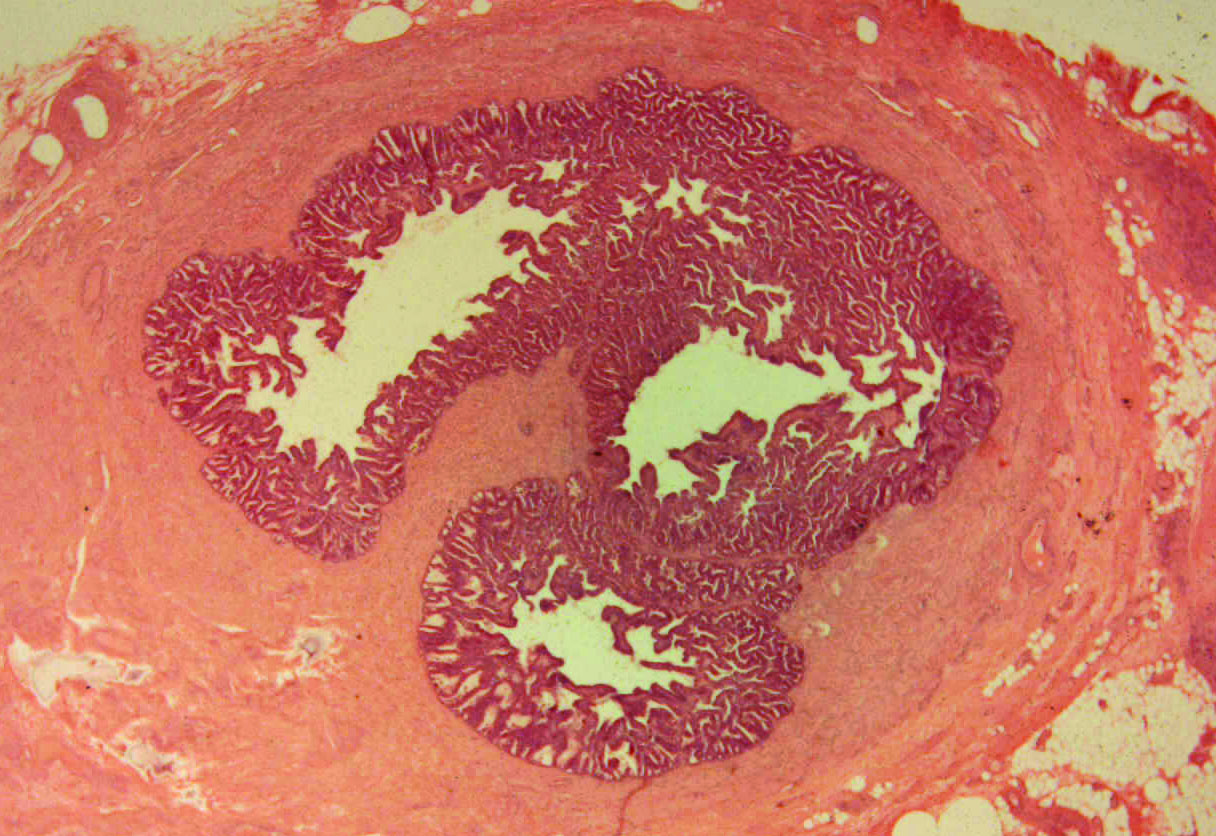 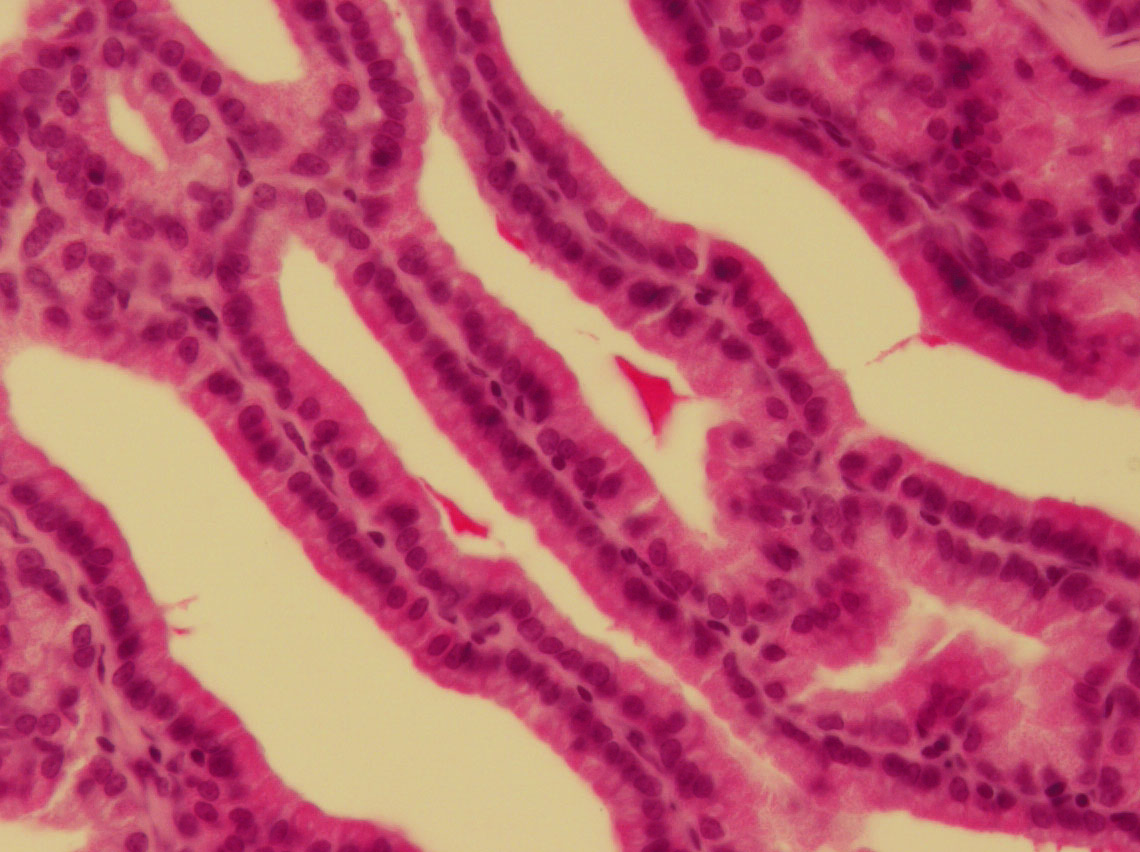 Dülmirigy (prostata)
ductus ejaculatorius
A húgyhólyag alatt található, páratlan mirigy.
Részei:
csúcsa az apex prostatae
alapja a basis prostatae

Hátsó felszíne érintkezik a rectummal, a rectum felől RDV (rectalis digitalis vizsgálattal) vizsgálható.
A húgyhólyagból induló húgycső átfúrja a prostatát (pars prostatica urethrae).
Ide nyílik a két ductus ejaculatorius.
Ide nyílnak a prostata submucosus, mucosus és fő mirigyei, enyhén savas váladékuk az ejakulátum 30%-át adják.
Jóindulatú prostata-hypertrophia: az 50 évnél idősebb férfiak 50 %-ánál jelentkező, vizelési nehézségekkel járó, nem daganatos eredetű kórkép.
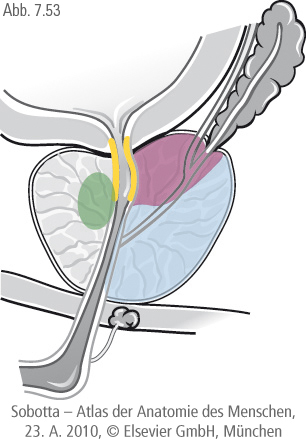 pars prostatica urethrae
Dülmirigy (prostata)
Kötőszövet és simaizom keverékéből álló alapszövetbe tág csöves mirigyek vannak beleágyazva
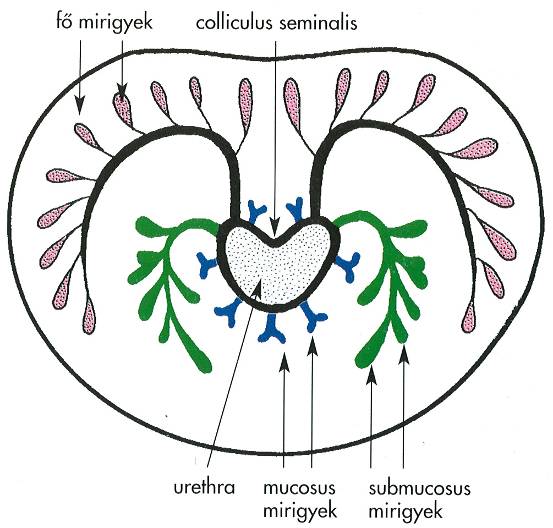 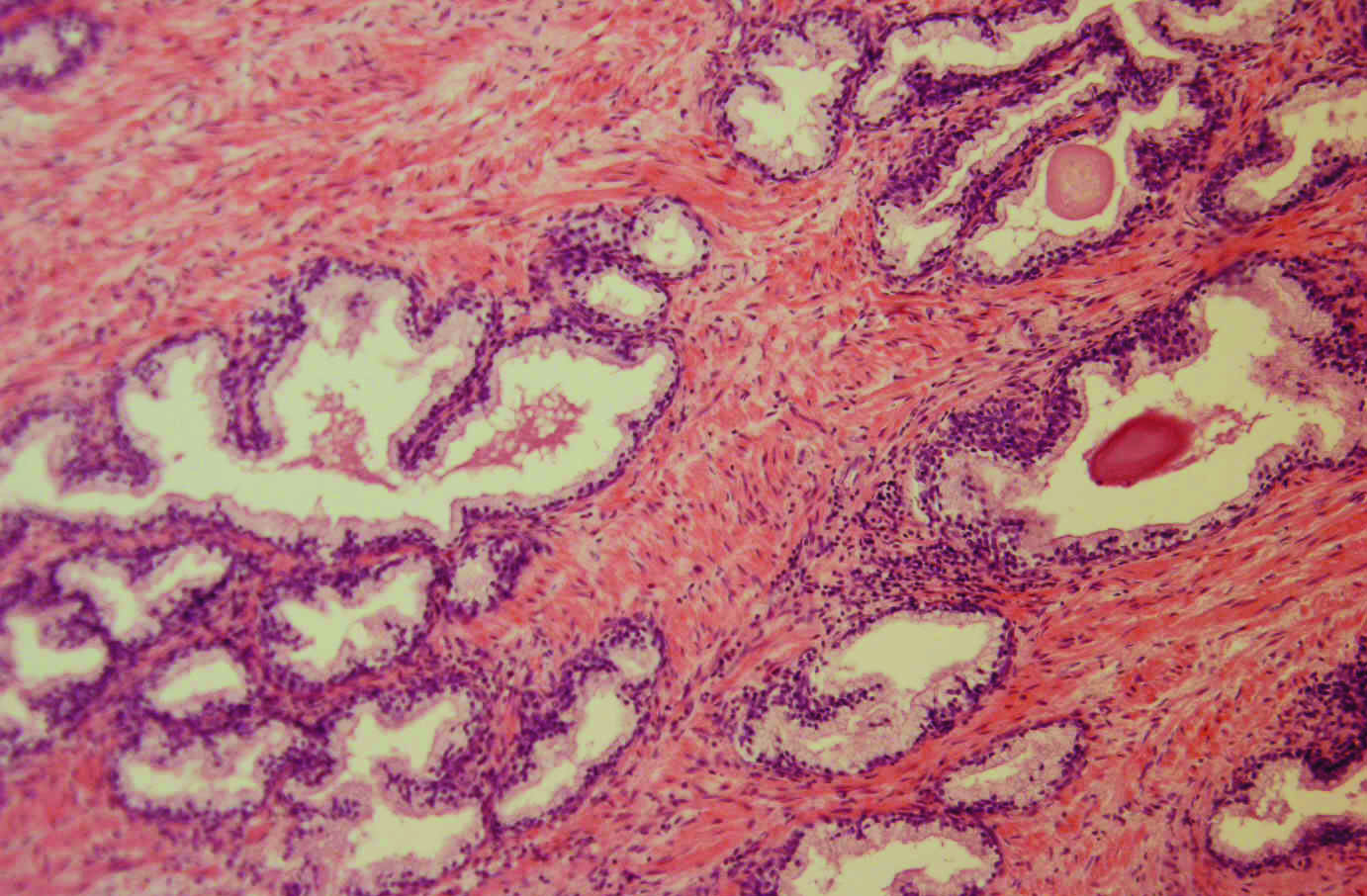 Cowper-mirigy (glandula bulbourethralis)
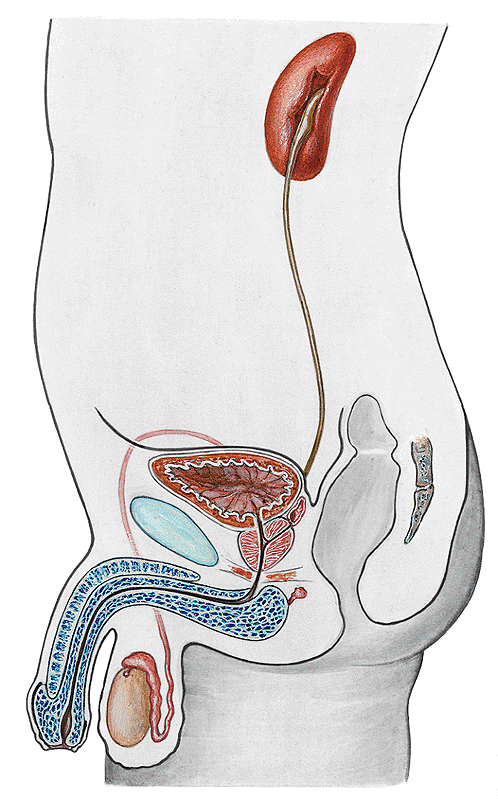 A diaphragma urogenitaléba ágyazott, borsó méretű, páros, mucintermelő mirigy.
Hámja egyrétegű köb- vagy hengerhám.
Váladékát az ejakulációt megelőzően, már a nemi izgalom hatására üríti, feladata a húgycső síkosítása.
Férfi húgycső (urethra)
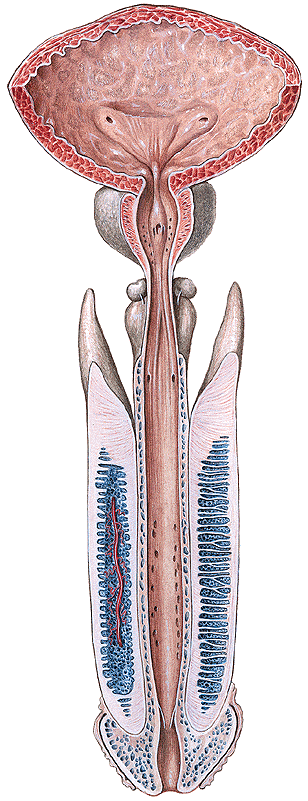 Részei
ostium urethrae internum 	

pars prostatica	
	
pars membranacea :
diaphragma urogenitalen fúrja át magát	

pars spongiosa			

	





ostium urethrae externum
m. sphincter vesicae
(simaizom)
m. sphincter urethrae
(harántcsíkolt izom)
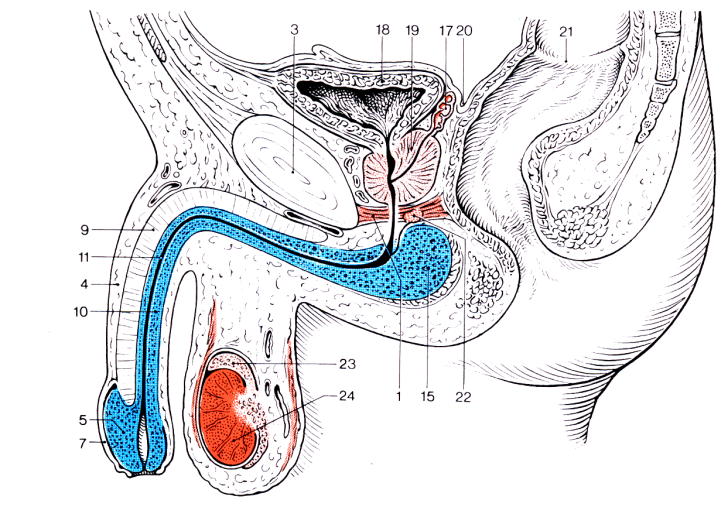 [Speaker Notes: Genitális traktus része.
Ostium urethrae internum: belső nyílása
Pars prostatica urethrae: átfúrja a prostatát
Pars membranacea urethrae: a húgycső azon része, amely átfúrja a medencefeneket alkotó diaphragma urogenitalét, egy körkörös harántcsíkolt izom található itt a húgycső körül (m. sphincter urethrae)
Pars spongiosa urethrae: a húgycső következő szakasza a penisben
Ostium urethrae externummal nyílik a külvilág felé]
Pénisz
Külső férfi nemi szervek
Penis
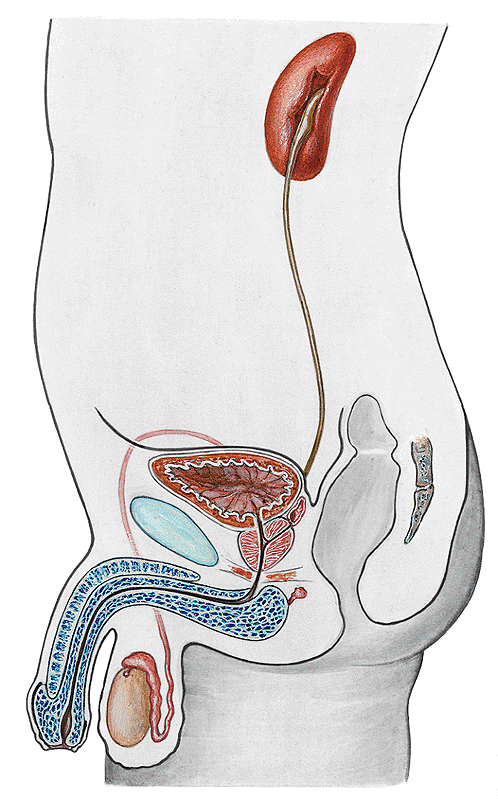 Dorsum penis: elülső fsz.
Facies urethralis: hátra tekintő fsz.
Részei:
Radix penis
Corpus penis
Glans penis
Preputium (fityma): eltávolítása közel-keleti népeknél szokásos (vallási okból), amely folyamatot circumcisionak nevezünk. (A penisrák nagyon ritka a körülmetélt egyéneken, ezért több helyen a világban rutinszerűen végzik a fiú újszülötteken.)
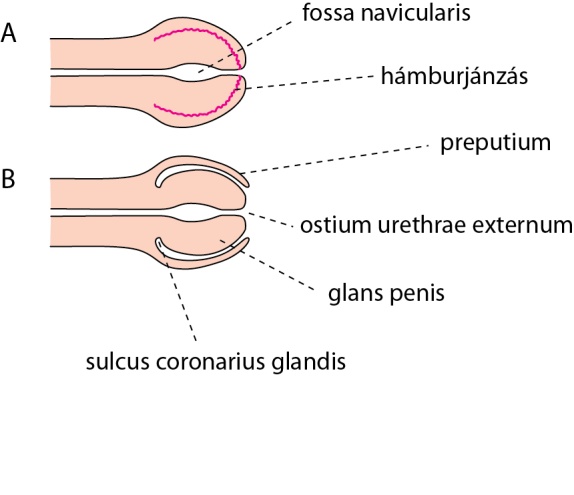 corpus penis
glans penis + 
preputium
radix penis
A penis szerkezete
bőr (tunica dartos)

fascia penis 
páratlan spf és profunda vénák
páros arteriák és idegek

tunica albuginea 
septum penis
trabeculák és sinusok: (fibroelasticus trabeculák endothellel bélelve) 

Arteria profunda penis ágai:
a. trabecularis: táplálás
a. helicinae: mint végartériák nyílnak a barlangos testek üregébe
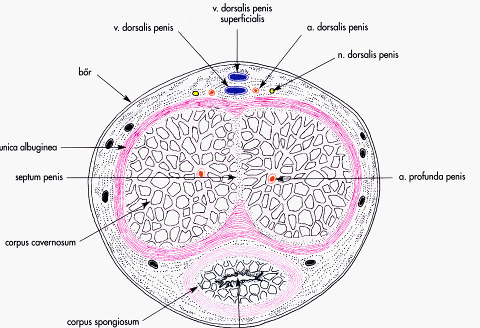 Penis
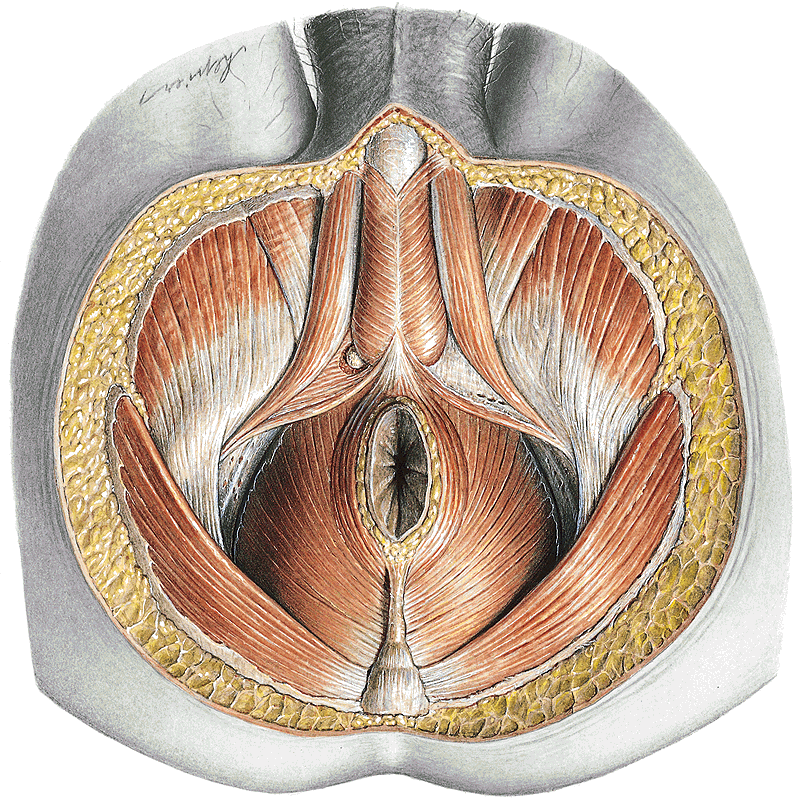 A két corpora cavernosa a szeméremcsont száráról ered, ez a crus penis. A crus penist a m. ischiocavernosus izom borítja.
A corpus spongiosumot a corpus penis alsó része és a glans penist alkotja. A corpus spongiosum a végbél előtti területről ered (bulbus penis), a húgycső nagy része benne fut (pars spongiosa urethrae).
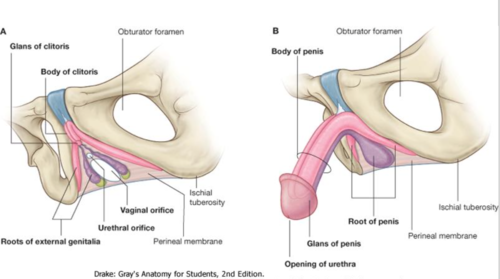 A penis erektilis testjei
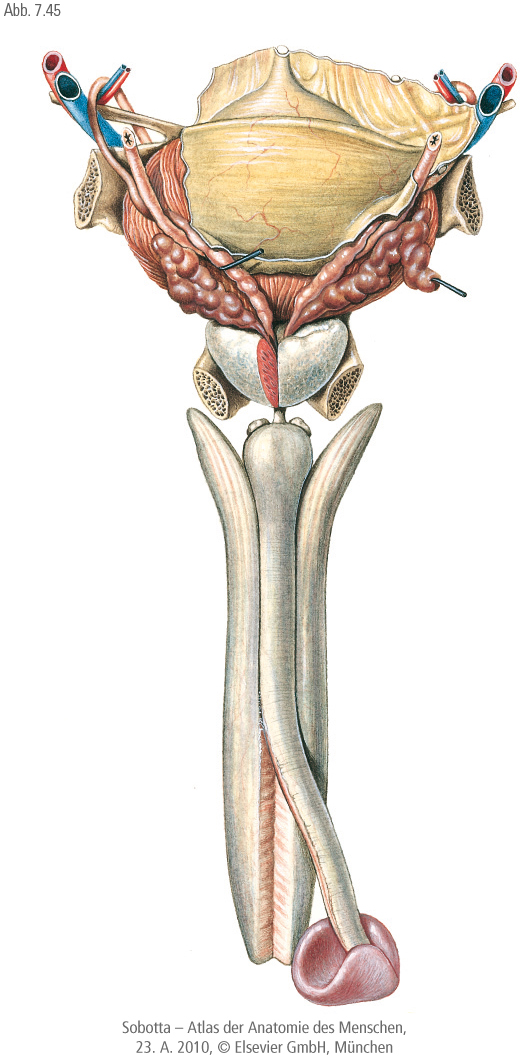 A két corpus cavernosumot is tunica albuginea veszi körül, és el is választja egymástól, a corpus spongiosum körül a ksz.-es tok vékonyabb. 
Nemi izgalom hatására a penis artériáinak simaizom fala elernyed, feltölti az erectilis testek szinuszait. A vénás elfolyást az artériás oldalról történő fokozott telődés rontja, az elvezető vénák hozzányomódnak a tunica albuginea kötőszövetes tokhoz, ezért lesz merev a corpus cavernosum. Mivel a corpus spongiosum körül nincs ilyen erős kötőszövet, az, bár szintén megnagyobbodik, nem merevedik meg!
Erektilis testjei:
corpus cavernosum (2)
corpus spongiosum (1)
glans penis (erektilis állományát a corpus spongiosum képzi)
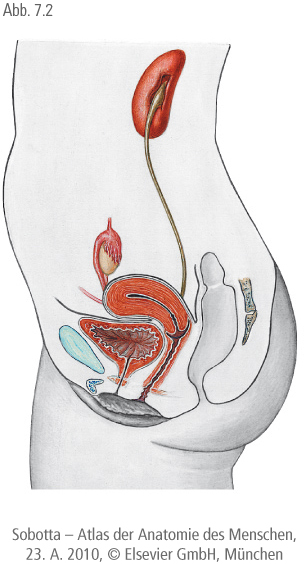 Organa genitalia feminina
Női nemi szervek
Petefészek, petevezeték, méh, hüvely
Belső női nemi szervek
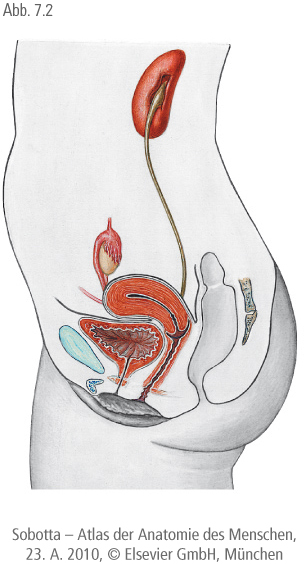 Női nemi szervek
Belső

petefészek (ovarium)

petevezeték (tuba uterina)

méh (uterus)

hüvely (vagina)

glandula bulbourethralis (Bartholini mirigy)
Külső

csikló (clitoris)

kisajak (labium pudendi minus)

nagyajak (labium pudendi majus)
Petefészek (ovarium)
Kismedencében (pelvis minor) található szerv
Feladatai:
Itt történik a folliculusok érése. Folliculus: az oocyta és a körülötte elhelyezkedő tüszőhám.
Tüszőhormonok termelése. Ösztrogén: elősegíti a másodlagos nemi jellegek kialakulását, szerepet játszik a méhnyálkahártya megvastagodásában és a menstruációs ciklus kialakulásában.
Sárgatest hormonok termelése. Progeszteron: Hatására a méhnyálkahártya olyan stádiumba kerül, amely kedvező körülményeket teremt megtermékenyített petesejt beágyazódásához és méhlepény (placenta) kialakulásához.
A petefészek „szalagjai”: ligamentum ovarii proprium és ligamentum suspensorium ovarii
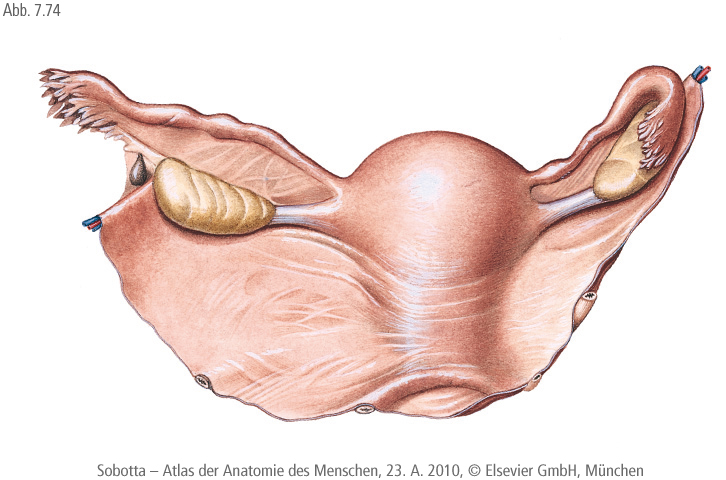 corpus albicans
Petefészek (ovarium)
Petefészek tüszőinek szöveti képe
Graaf-féle tüsző
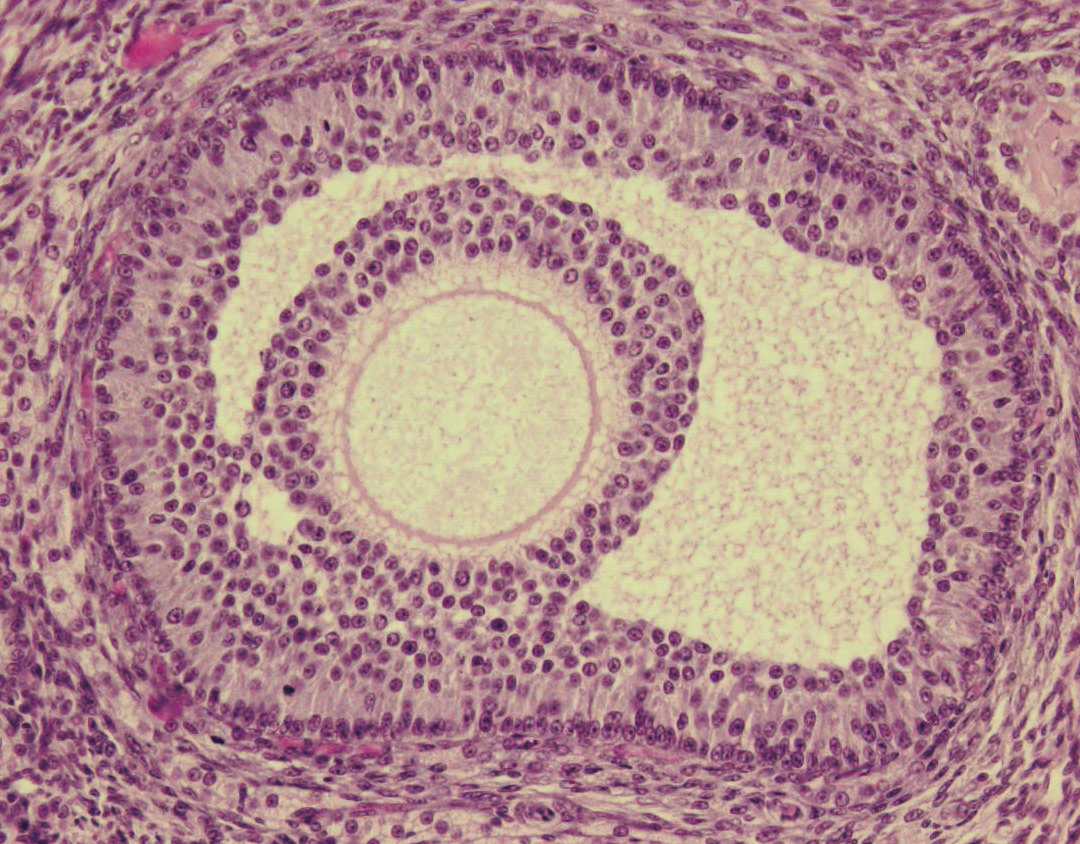 Elsődleges tüsző
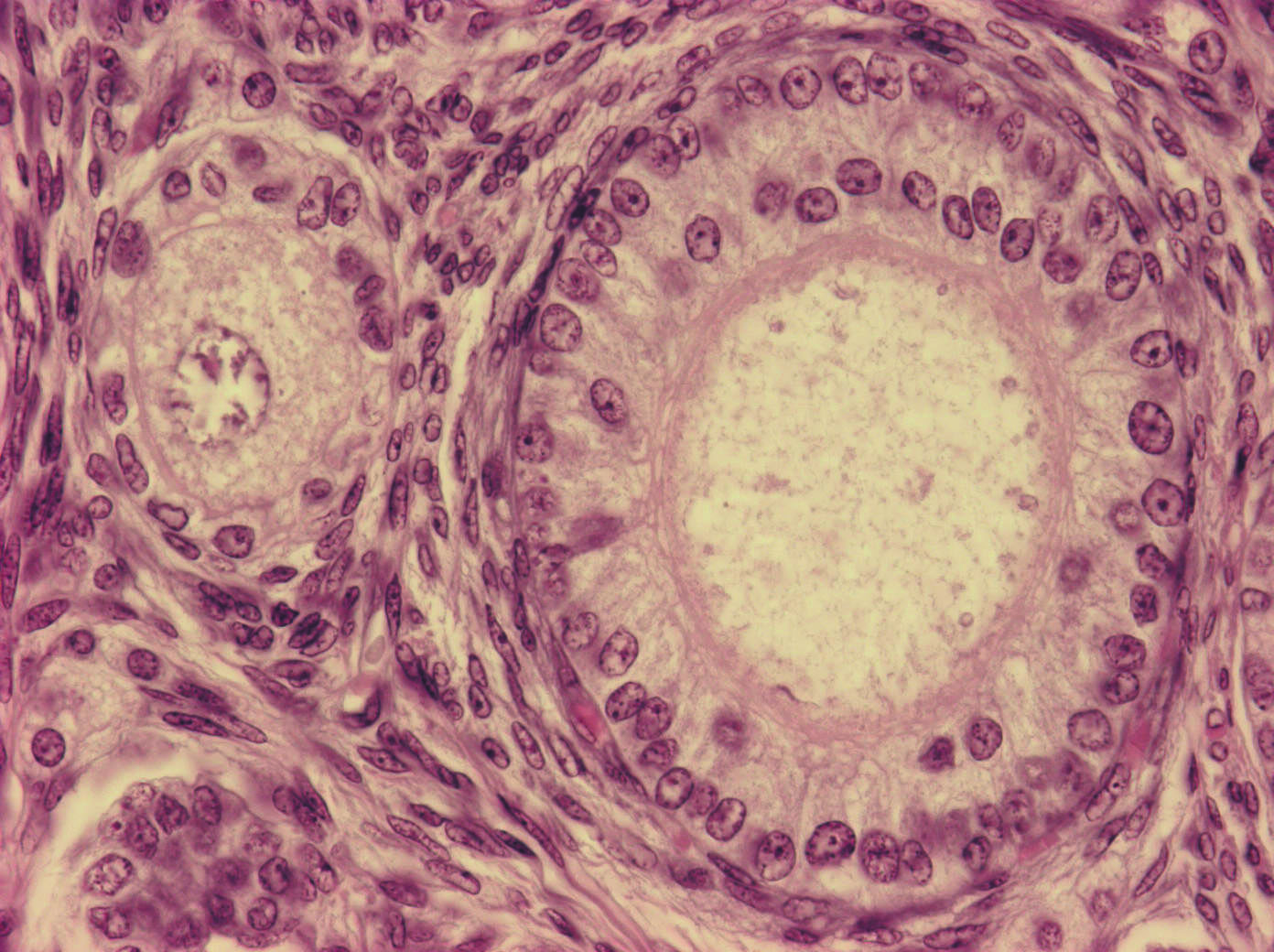 Másodlagos tüsző
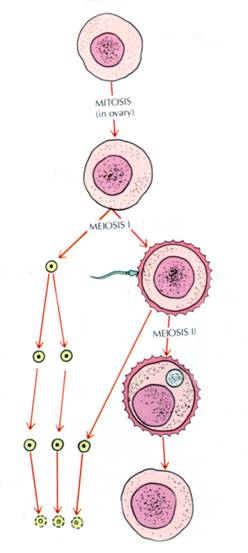 Oogenesis
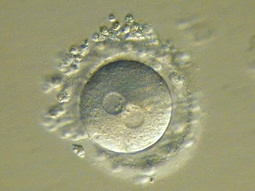 Már az embrionális élet során elkezdődik, de megreked a meiosis első profázisában - pubertásig. Az első meiotikus osztódás ovulációkor,  a második megtermékenyítéskor fejeződik be. Emberben ciklusonként (kb. havonta) egy petesejt jut el az ovulációig (összesen kb. 400!). A peteérés ált. 50 év körül (menopauza) leáll.
A négy keletkező sejt közül csak egy funkcióképes, a többi (sarki testek) defektívek. A petesejt adja az embrió citoplazmáját, sejtorganellumainak többségét, a mitochondriumokat és a tápanyagokat.
Egyes petesejtek ovuláció előtt akár 40-50 évet is tölthetnek az első meiosis profázisában, ahol fokozottan sérülékenyek (-> kromoszómarendellenességek!!!)
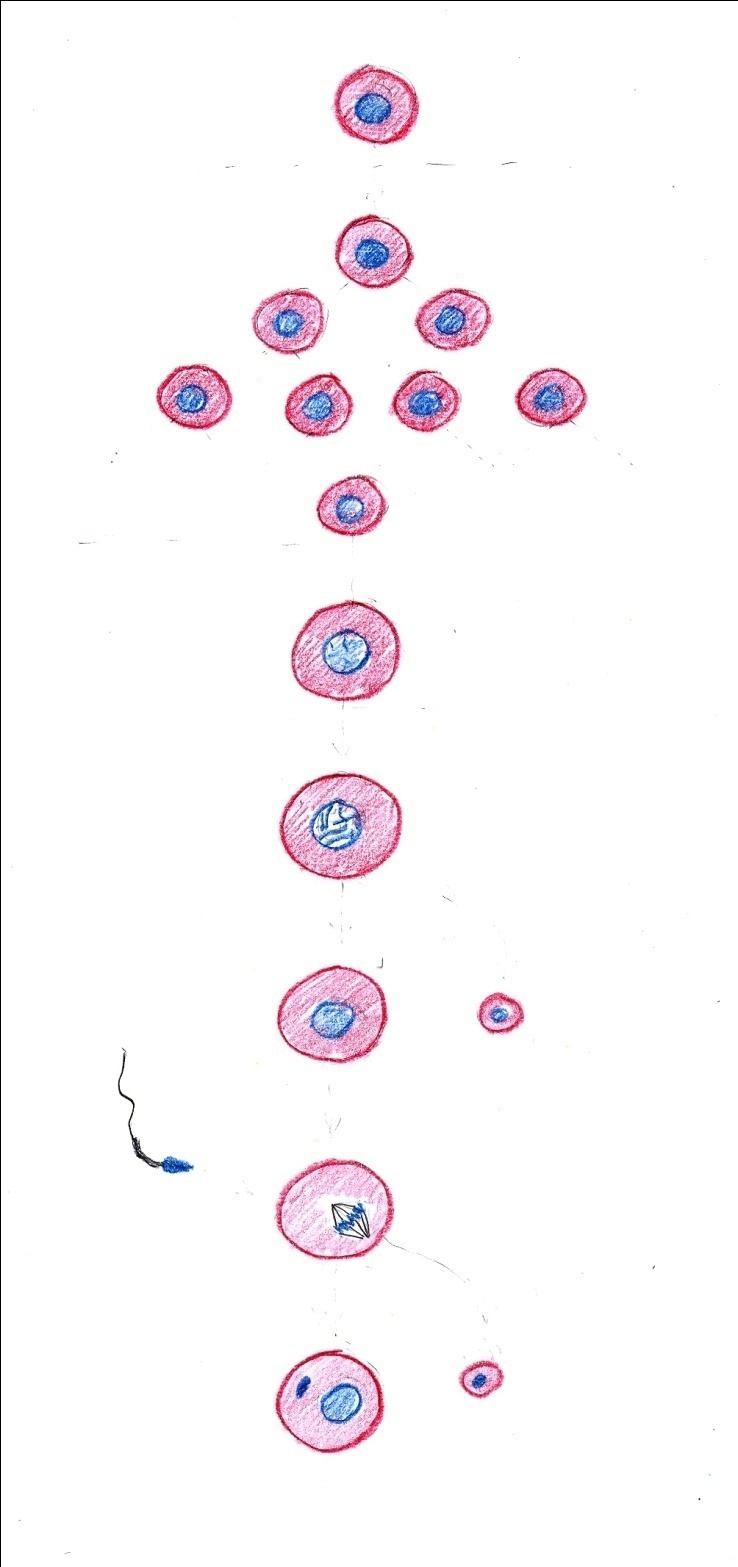 Oogenesis
ősivarsejt
szaporodási fázis, (mitosisok)
oogoniumok (2n)
Helye: petefészek (ovarium)
Tüszők (folliculusok): tüszőhám körülveszi a fejlődő petesejtet egy, majd több rétegben.
Két megállás a meiosisban:
Profázis I-ben (diplotén) évekre, akár 4 évtizedre! A meiózis I. főszakasza az ovuláció előtt következik be hónapról hónapra.
	Ez lehet az oka, hogy idős szülőnőknél sokkal gyakoribb a non-disjunctio (nem minden homológ kromoszómapár válik szét). Leány újszülöttben összes petesejt a profázis I-ben van.
2. 	Metafázis II-ben, (csak a spermium behatolásakor fejeződik be a 2. érési osztódás).
	Ha nincs megtermékenyítés, a petesejt a metafázis II-ben elpusztul (tehát a spermium „menti meg”).
növekedési fázis
DNS-szintézis (4n), növekedés
primer oocyta (4n)
további növekedés, kortikális granulumok, zona pellucida
meiosis I
érési fázis
szekunder oocyta (2n)
sarkitest (2n)
meiosis II
metafázis II
spermium (n)
megtermékenyítés

sarkitest (n)
zygota
Méh
Szerepe:
a méhnyálkahártya ciklusosan változik
ide ágyazódik be a megtermékenyített petesejt
a terhes méh nyálkahártyája alakítja ki a méhlepény anyai oldalát
Születéskor a méh összehúzódásai teszik lehetővé a magzat világrahozatalát

Falának rétegei:
endometrium (nyálkahártya): ciklusos változást mutat, a nyálkahártya pusztulásából majd újraképződéséből áll
myometrium (simaizom)
perimetrium (hashártya)
A méh (uterus) anatómiája
A kismedence közepén, a húgyhólyag és a rectum között elhelyezkedő szerv.
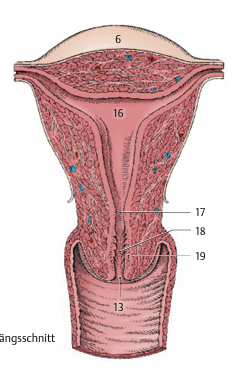 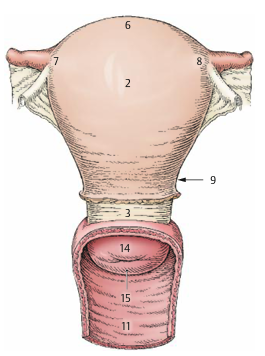 fundus uteri
cavum uteri
corpus uteri
isthmus uteri
cervix uteri (méhnyak):
Portio supravaginalis: a méhnyak felső része
Portio vaginalis: a méhnyak alsó része, a hüvely üregében
[Speaker Notes: Méhnyak: bejárat a spermiumok számára, gát a kórokozóknak, elzárja az embriót és magzatot a külvilág felé, szülőcsatornát képezi a szüléskor. Terhesség alatt speciális, antibakteriális nyákdugóval zárt. Méhnyakrák. A hám változása: egyréteg hengerhám megy át a hüvely többrétegű el nem szarusodó laphámjába egy olyan terület, amely gyakran a rosszindulatú daganatok kiindulópontja. Szerepet játszhat benne pl. a human papillomavírus is. Szűrővizsgálatokkal az elváltozások már korán kimutathatók, a betegség eredményesebben gyógyítható.]
A  méh helyzete a kismedencében
Húgyhólyag és rectum között helyezkedik el. 
Anteversio-anteflexio.
Anteversio: a méhnyak hüvelyhez képest előreforduló helyzete
Anteflexio: a méh előreforduló helyzete a méhnyakhoz képest
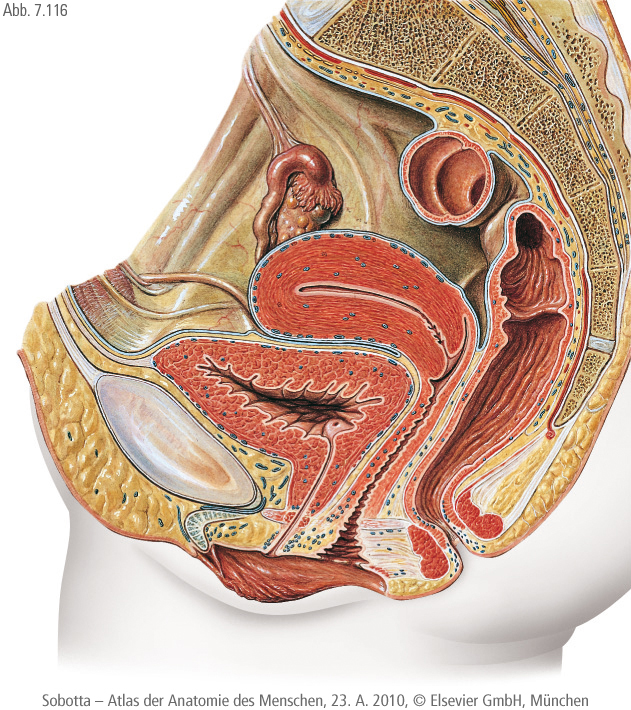 Variációk:
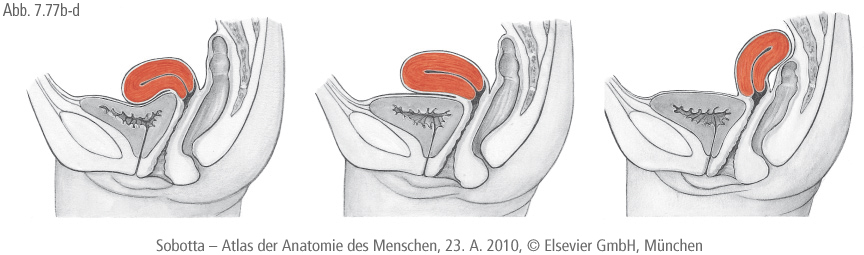 Ligamentum latum uteri
Ligamentum suspensorium ovarii
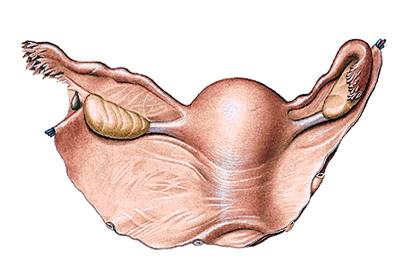 mesosalpinx
mesovarium
mesometrium
Ligamentum ovarium proprium
A méh szalagjai, függesztőkészüléke, támasztókészüléke
Hashártya: a fundust, corpust és csak hátul (a rectum felől az isthmust) hashártya borítja
Széles méhszalag (ligamentum latum uteri): a méhet borító hashártya. Különböző részei: mesosalphinx (tuba uterinát öleli körül), mesovarium (ovariumot fogja közre) és mesometrium (méhet fogja át)
Függesztőkészülék
Kerek méhszalag (ligamentum teres uteri): a tuba uterina kezdeti szakaszáról ered, és a nagyajkakba sugárzik
Plica rectouterina
Parametrium
Támasztókészülék
Diaphragma pelvis
Diaphragma urogenitale
Klinikai jelentőség: méhsüllyedés és méhelőesés idősebb korban, többszöri szülés után
Excavatio rectouterina (Douglas-féle térség) és Douglas punctio
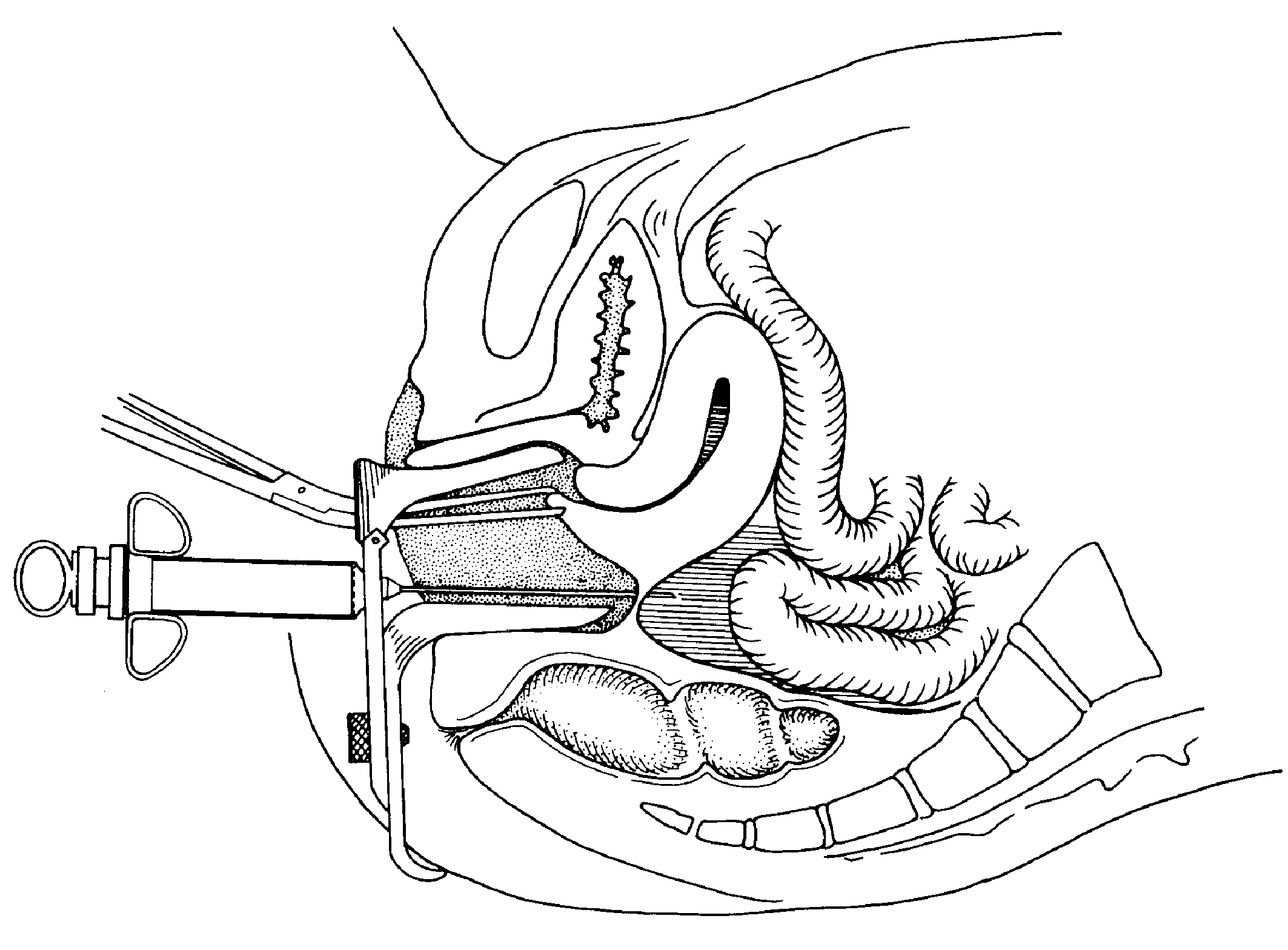 [Speaker Notes: Méhen kívüli terhesség, kiterjedt kismedencei gyulladás, endometriózis, rosszindulatú nőgyógyászati folyamatok esetén hasűri folyadékból történő mintavétel történik.]
Petevezeték (tuba uterina)
Makroszkópiája:
10-13 cm, nyálkahártyával bélelt, izmos falú cső
A méhfenék két oldalsó kiszögelléséből indul (ostium uterinum tubae), szűk falú csőként
A méh vastag falát átfúró szűk szakasza a pars uterina
Az uterust elhagyja, önálló csőként halad tovább, ez az isthmus tubae uterinae
Fokozatosan tágul, ampulla tuba uterinae
Kitágulva az ovarium felső pólusához visszahajol, infundibulum tubae uterinae, széle rojtos: fimbriae tubae uterinae
A peritoneum üregébe nyílik!
Szerepe: petefészekből kilökődő
	oocyták méhbe juttatása,
	spermiumok jutnak a hüvely-
	ből a méhen át az ampullába
Pars uterina
Isthmus
ampulla
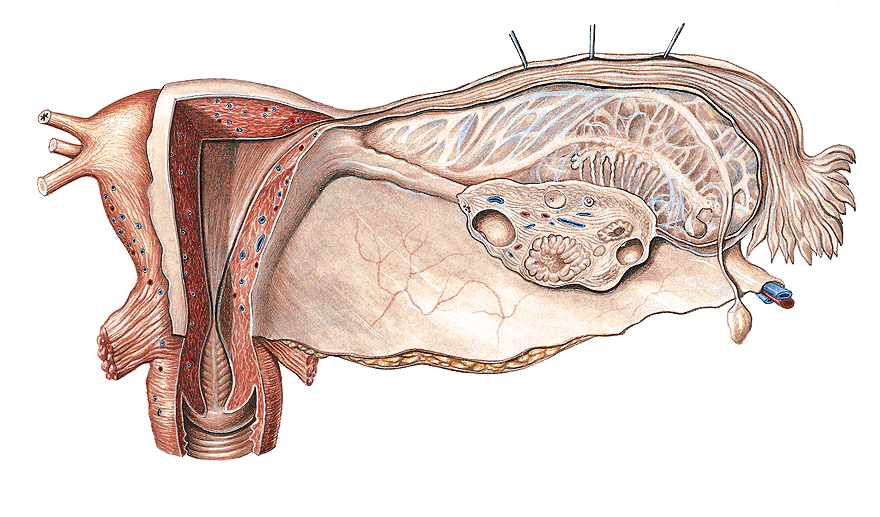 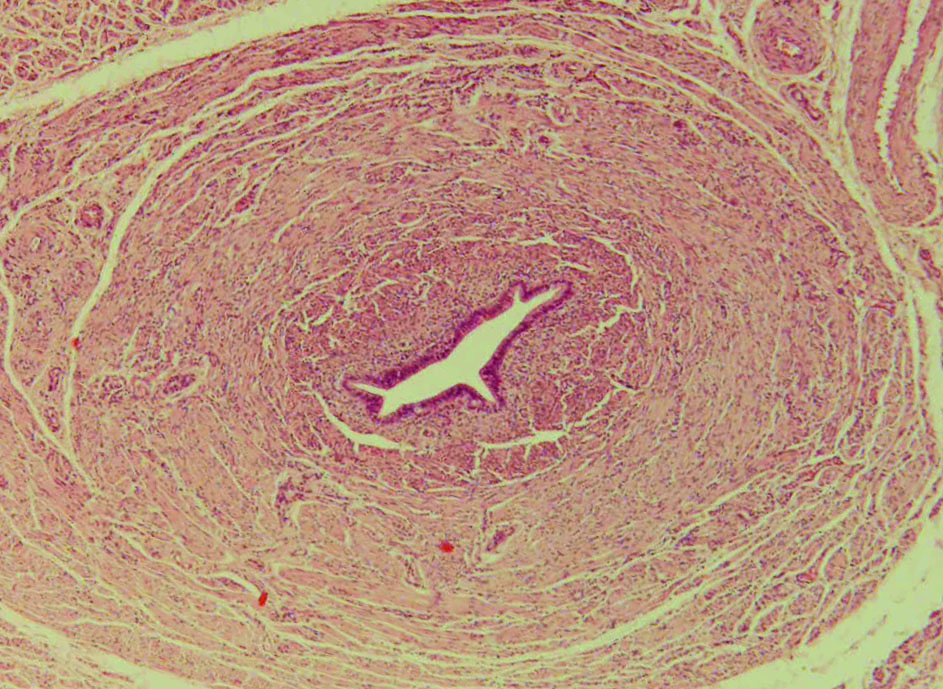 Infundibulum
Ovarium
Hüvely (vagina)
8-12 cm hosszú, vékony falú cső
A hüvelybemenettől (vestibulum vaginae) a méhnyakig tart
ürege körülveszi a méhnyak egy részét, ebben a térben hüvelyboltozatok jönnek létre (fornix vaginae anterior, posterior, laterales)
a hátsó hüvelyboltozat érintkezik a Douglas-féle térséggel
a hüvely nyálkahártyája többrétegű el nem szarusodó laphám, a menstruációs ciklus során szintén változik
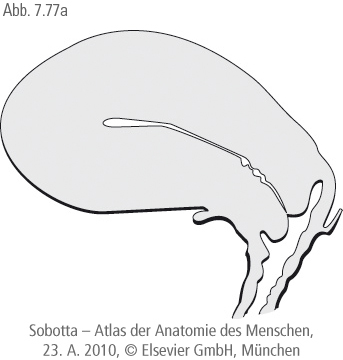 fornix vaginae posterior
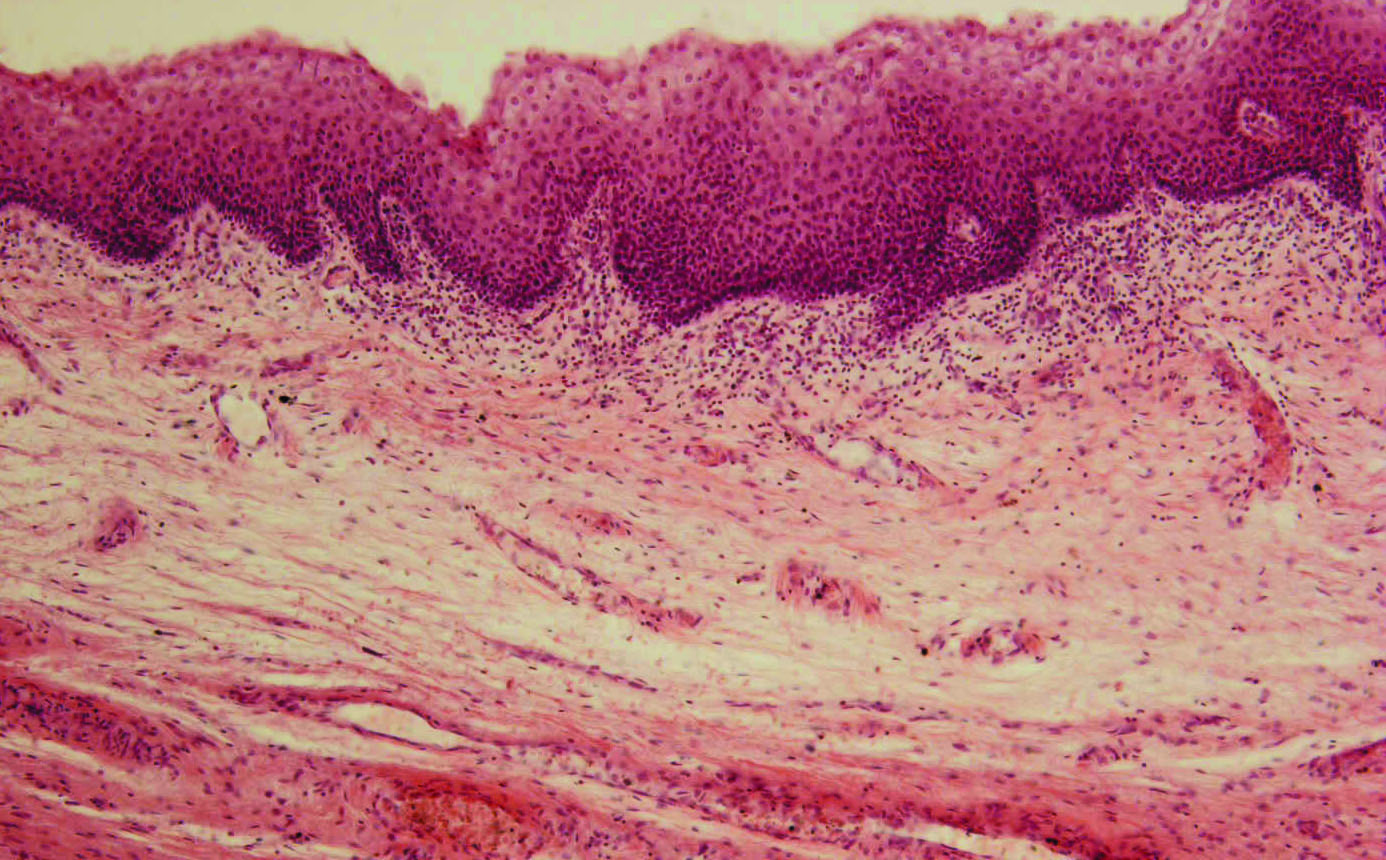 fornix vaginae anterior
A női nemi szervek vérellátása
pampiniform plexus
tuba utherina
ligamentum ovarium proprium
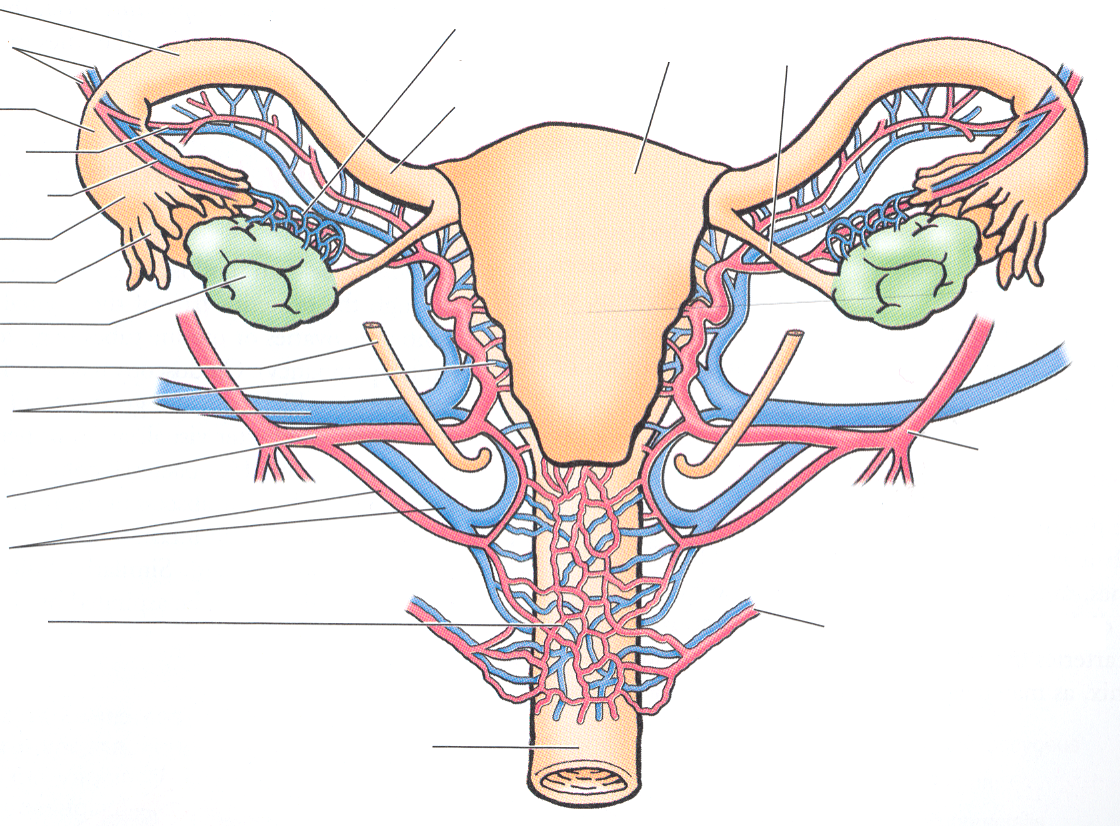 a. et v. ovarica
uterus
isthmus
ampulla
erek a tubához és az ováriumhoz
infundibulum
fimbriae
ovarium
ureter
plexus venosus uterovaginalis
a. Iliaca interna
a. uterina
ellátó ágak a hüvelyhez
plexus vaginalis
a. pudenda interna
vagina
A női nemi ciklus
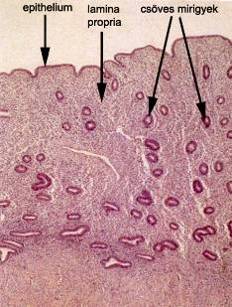 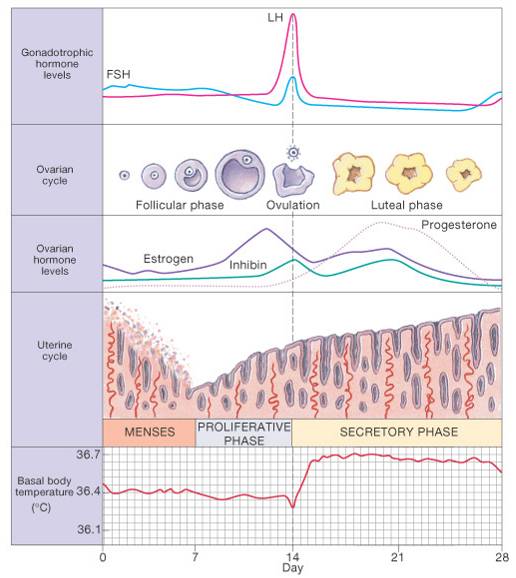 Luteinizáló hormon (hipofízis elülső lebenyében termelődik)
Follikulus stimuláló hormon: tüszőérést segíti elő
Hormonok változása
Follikulusok ciklusa
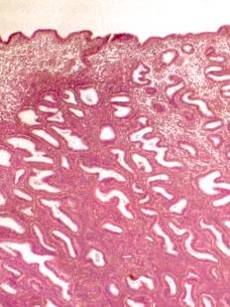 Ovarium hormonális ciklusa
Méhnyálkahártya ciklusa
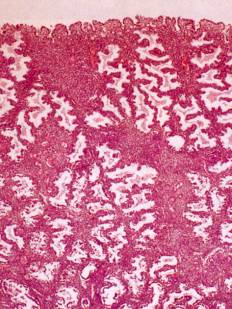 Testhőmérséklet változása
Megtermékenyítés
A megtermékenyítésre az ovulációt követő 24 óráig van lehetőség, és a tuba uterinában következik be. Az embrió a 6. napon éri el a méh üregét – hólyagcsíra (blastula) stádiumban. Ilyenkor a zona pellucida már eltűnt, az embrió kész a beágyazódásra. A trophoblastsejtek invazívak, behatolnak az endometriumba, megkezdődik a beágyazódás (7-8. nap). Ha a zona pellucida már eltűnt, az embrió beágyazódhat. Ha a tuba uterinában a transzport károsodott, bekövetkezhet megtermékenyítés, ám az embrió nem a méhben található: beágyazódhat a tuba uterinába, esetleg más hasüregi szerv felszínére – méhen kívüli (ectopiás) terhesség.
A méh a várandósság során
Kialakul a méhlepény (placenta), amely az anyai szervezet és a magzat érintkezési felületén kialakuló, két komponensből felépülő szerv. Az átalakult endometriumból és a magzat külső burkából jön létre.
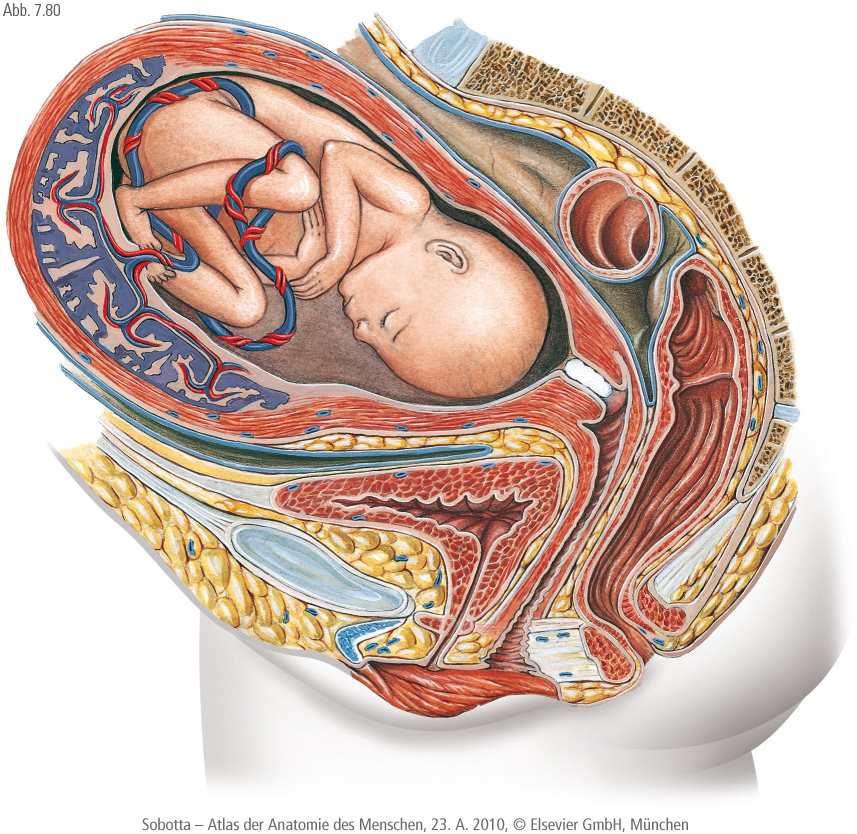 Labia minora, labia majora, clitoris, glandulae vestibulares
Külső női nemi szervek
Külső női nemi szervek
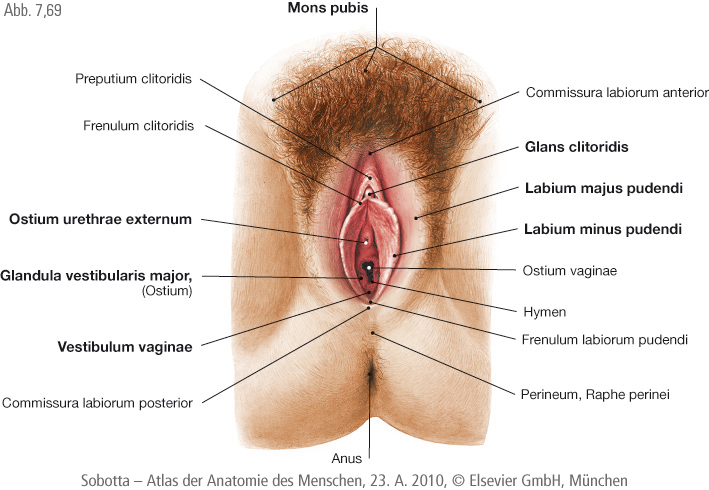 Erektilis test. Részei:
, corpus és crus
kisajak
a húgycső külső nyílása
nagyajak
glandula vestibularis (Bartholin-féle mirigy)
a gát területe
Szeméremrés (rima pudendi): nagyajkak zárják közre
[Speaker Notes: A gát elülső részén a labia majora és minora által közrefogott területen helyezkedik el a vestibulum vaginae, melynek sekély üregébe nyílik az urethra, vagina, és a glandula vestibularis és elülső részébe nyúlik a clitoris.
Kisajkak: keskeny, hosszanti bőrredők, többrétegű laphámmal borítottak, felszínén faggyú- és verejtékmirigyek nyílnak. Külső felszíne kissé elszarusodó. Szőrtüsző nincs. Belsejében gazdagon erezett laza rostos ksz. van, rugalmas rostokkal. 
Nagyajkak: Scrotummal analóg képződmények, hosszanti bőrredők a kisajkak külső oldalán. Többrétegű elszarusodó laphám borítja kívülről, amelyben szőrtüszők is előfordulnak. Belső felszíne a kisajkakhoz hasonló.
Clitoris: fejlődése és szöveti szerkezete a péniszhez hasonló, annál lényegesen kevésbé fejlett. Erektilis szövetet tartalmaz, melynek végén gyengén fejlett glans clitoridis található.
Glandulae vestibulares: mucosus váladékot termelő összetett mirigy. A glandulae vestibulares majores megfelel a glandula bulbourethralisnak. Glandulae vestibulares minores az ostium urethrae externum és clitoris körül helyezkedik el.]
Külső női nemi szervek
A gát elülső részén a labia majora és minora által közrefogott területen helyezkedik el a vestibulum vaginae, melynek sekély üregébe nyílik az urethra, vagina, és a glandula vestibularis és elülső részébe nyúlik a clitoris.

Kisajkak (labia minora): keskeny, hosszanti bőrredők, többrétegű laphámmal borítottak, felszínén faggyú- és verejtékmirigyek nyílnak. Külső felszíne kissé elszarusodó. Szőrtüsző nincs. 

Nagyajkak (labia majora): scrotummal analóg képződmények, hosszanti bőrredők a kisajkak külső oldalán. Többrétegű elszarusodó laphám borítja kívülről, amelyben szőrtüszők is előfordulnak.

Clitoris: fejlődése és szöveti szerkezete a péniszhez hasonló, annál lényegesen kevésbé fejlett. Erektilis szövetet tartalmaz, melynek végén gyengén fejlett glans clitoridis található.

Glandulae vestibulares: mucosus váladékot termelő összetett mirigy. A glandulae vestibulares majores megfelel a glandula bulbourethralisnak. Glandulae vestibulares minores az ostium urethrae externum és clitoris körül helyezkedik el.
Csontos medence
11 cm
12 cm
13 cm
diameter obliqua
diameter transversa
diameter mediana
Nagymedence: hasüreghez tartozik. 
Kismedence: átmérői különbözőek, bemeneténél a haránt, majd a ferde és végül a sagittális átmérő a legnagyobb. Gyakorlati jelentősége: születéskor a magzat feje 90 fokot fordul. Ha elakad születés közben, akkor az a kismedence közepén történhet.
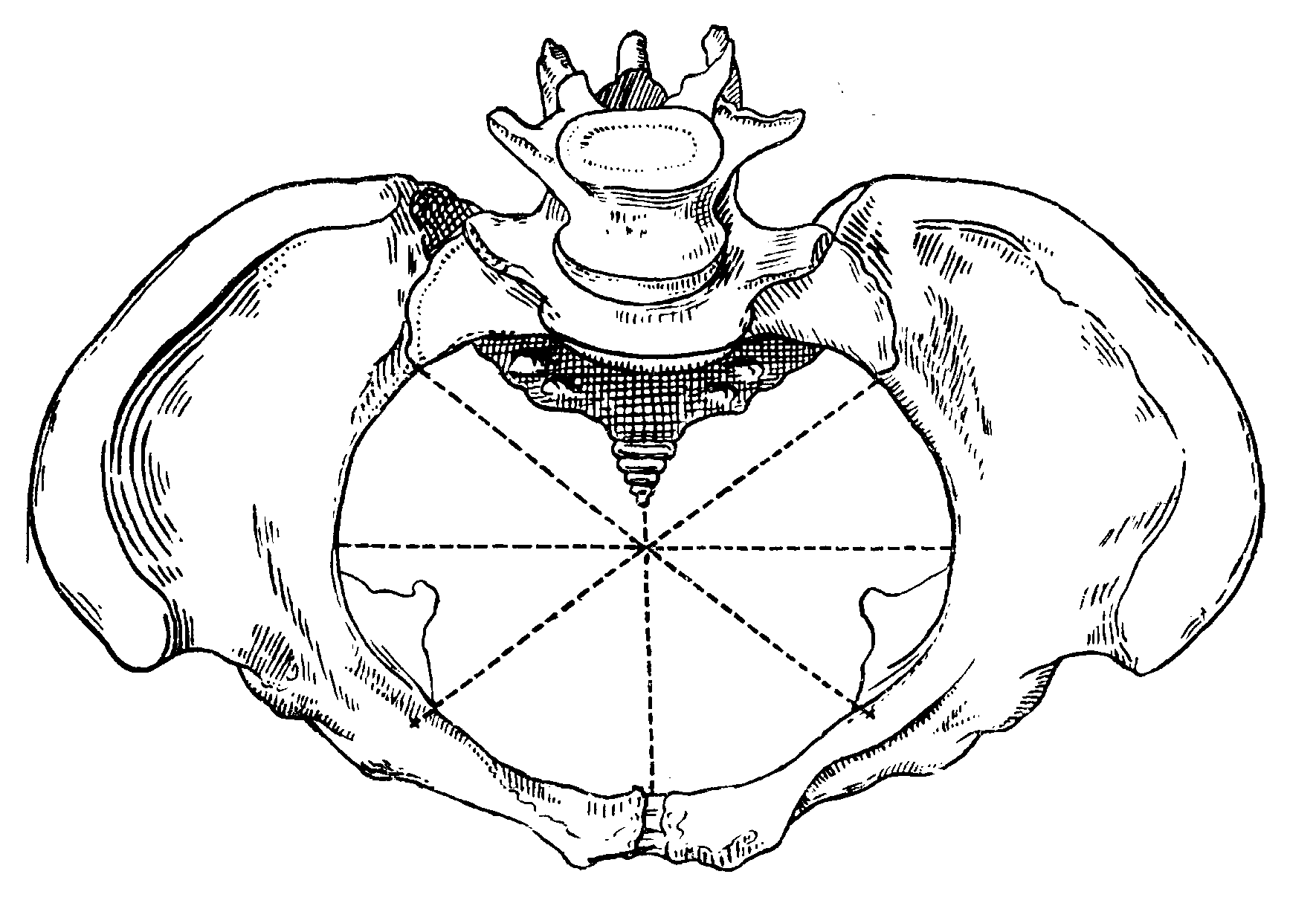 Csontos medence
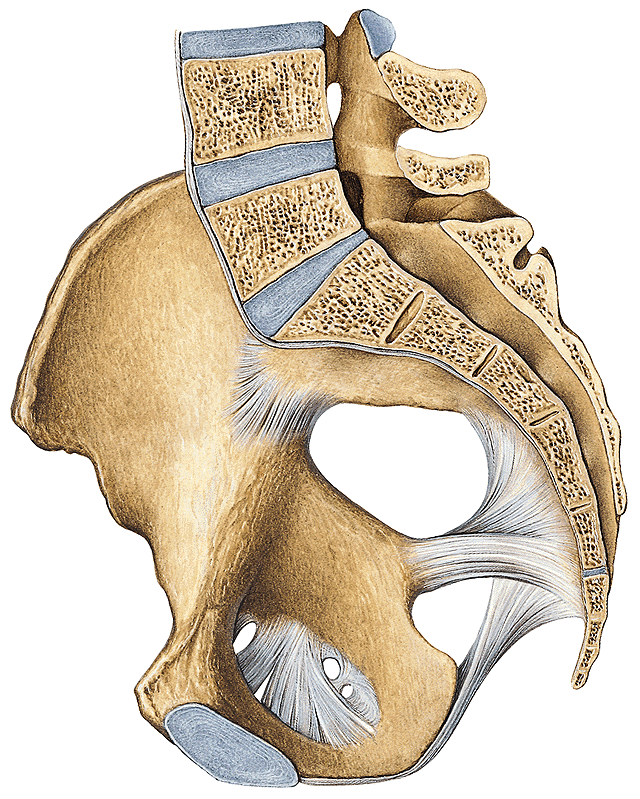 Medencefenék
diaphragma pelvis: a kismedencét zárja le alulról. A m. levator ani izom és az őt alulról és felülről beborító izompólya alkotja. Nyílásai: hiatus urogenitalis és hiatus anorectalis.
diaphragma urogenitale: a diaphragma pelvis, hiatus urogenitalisa alatt található, a m. transversus perinei profundus izom és főleg izompólyái alkotják. Átfúrja a húgycső és a hüvely.
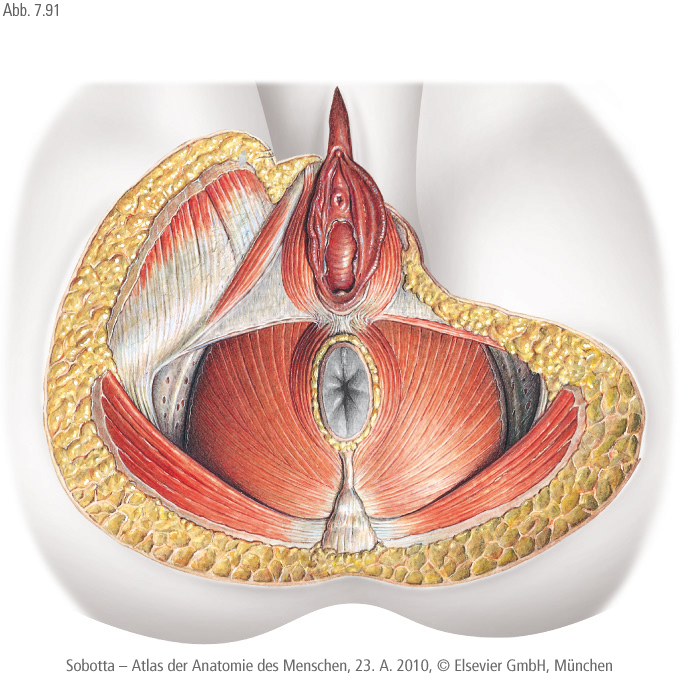 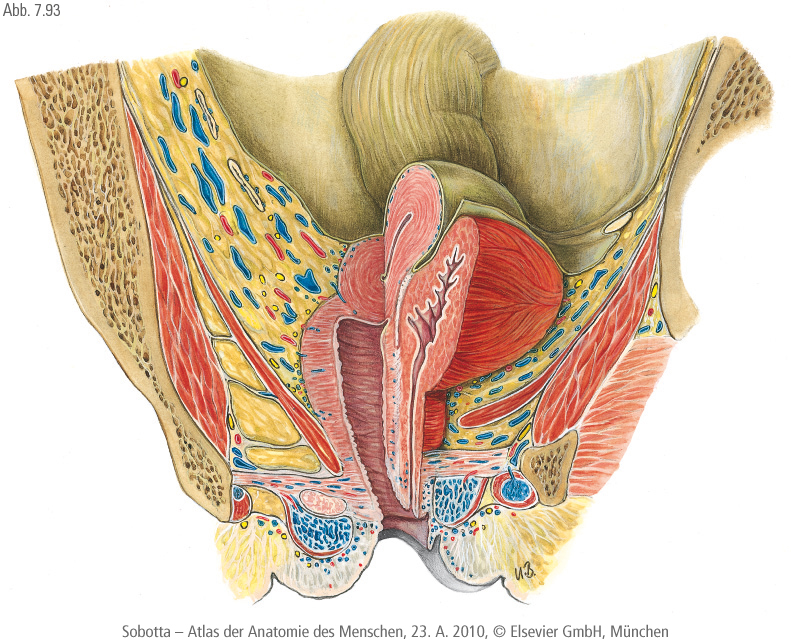 Irodalomjegyzék
Szabó Klaudia és Herberth-Minkó Krisztina azonos témájú előadásának átdolgozott változata
Réthelyi Miklós, Szentágothai János: Funkcionális anatómia
Wenger Tibor: A makroszkópos és mikroszkópos anatómia alapjai. Nemi szervek.
Röhlich Pál: Szövettan.
Dr. Nemeskéri Ágnes: Humán szövettan, Szervek szövettana, Oktatási segédanyag
Sobotta: Az ember anatómiájának atlasza. 2. kötet